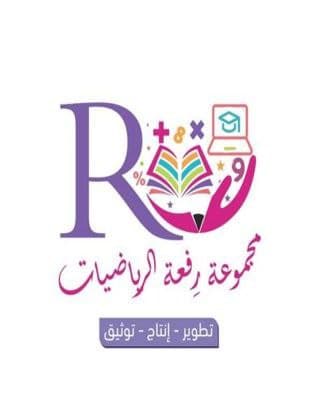 [Speaker Notes: تم تنزيل هذا القالب من موقع ingez-ppt.com]
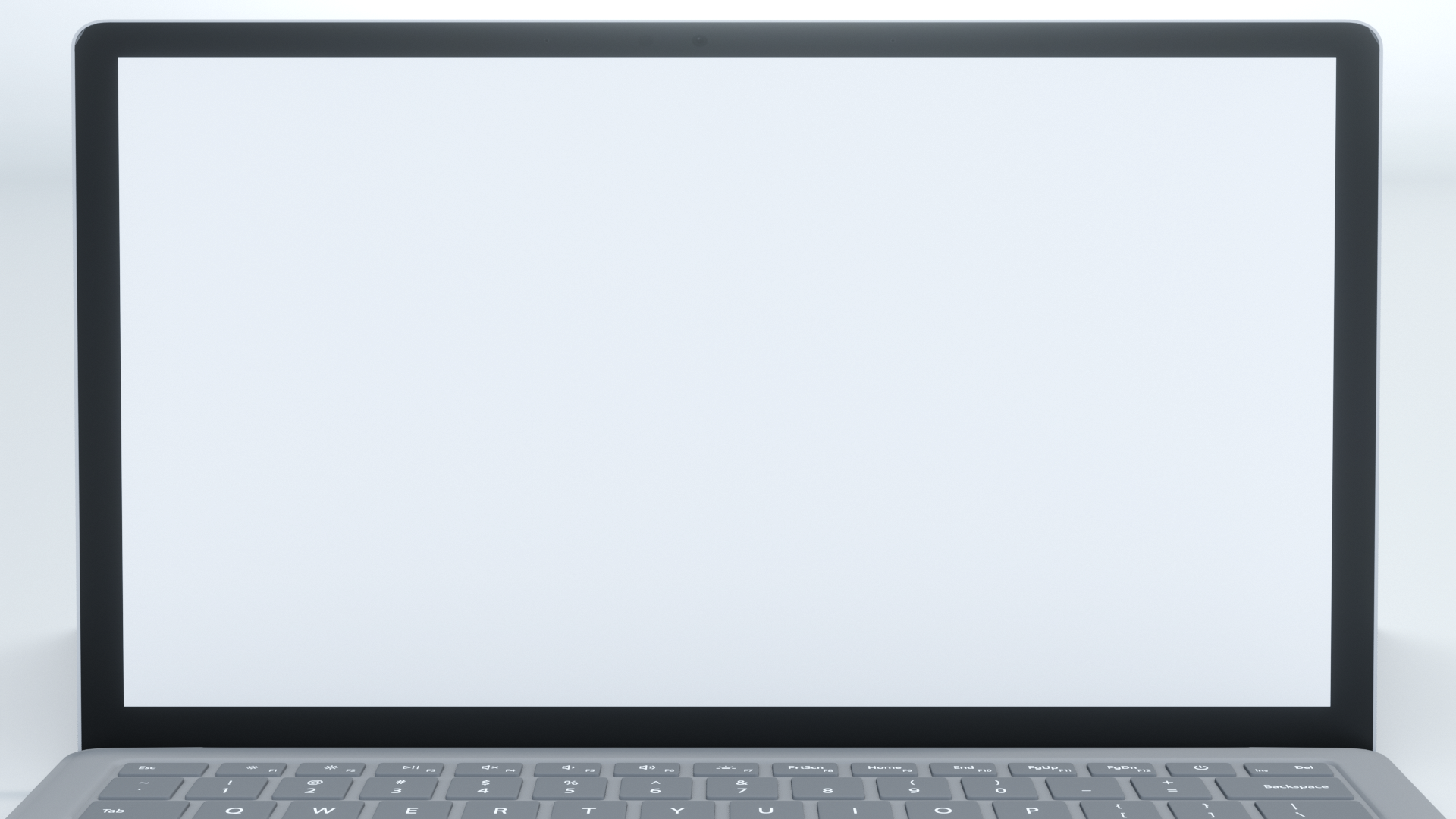 التاريخ :    /    / 1443 هـ
الصف : أول /
معرفة سابقة
كتابة الكسور الاعتيادية والكسور العشرية وكتابتها في أبسط صورة
أ. عثمان الربيعي
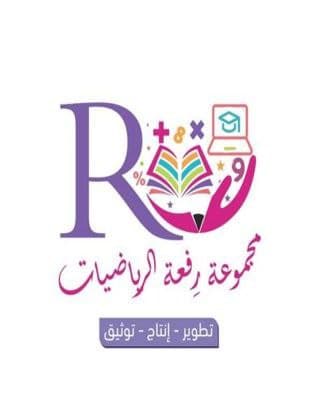 [Speaker Notes: تم تنزيل هذا القالب من موقع ingez-ppt.com]
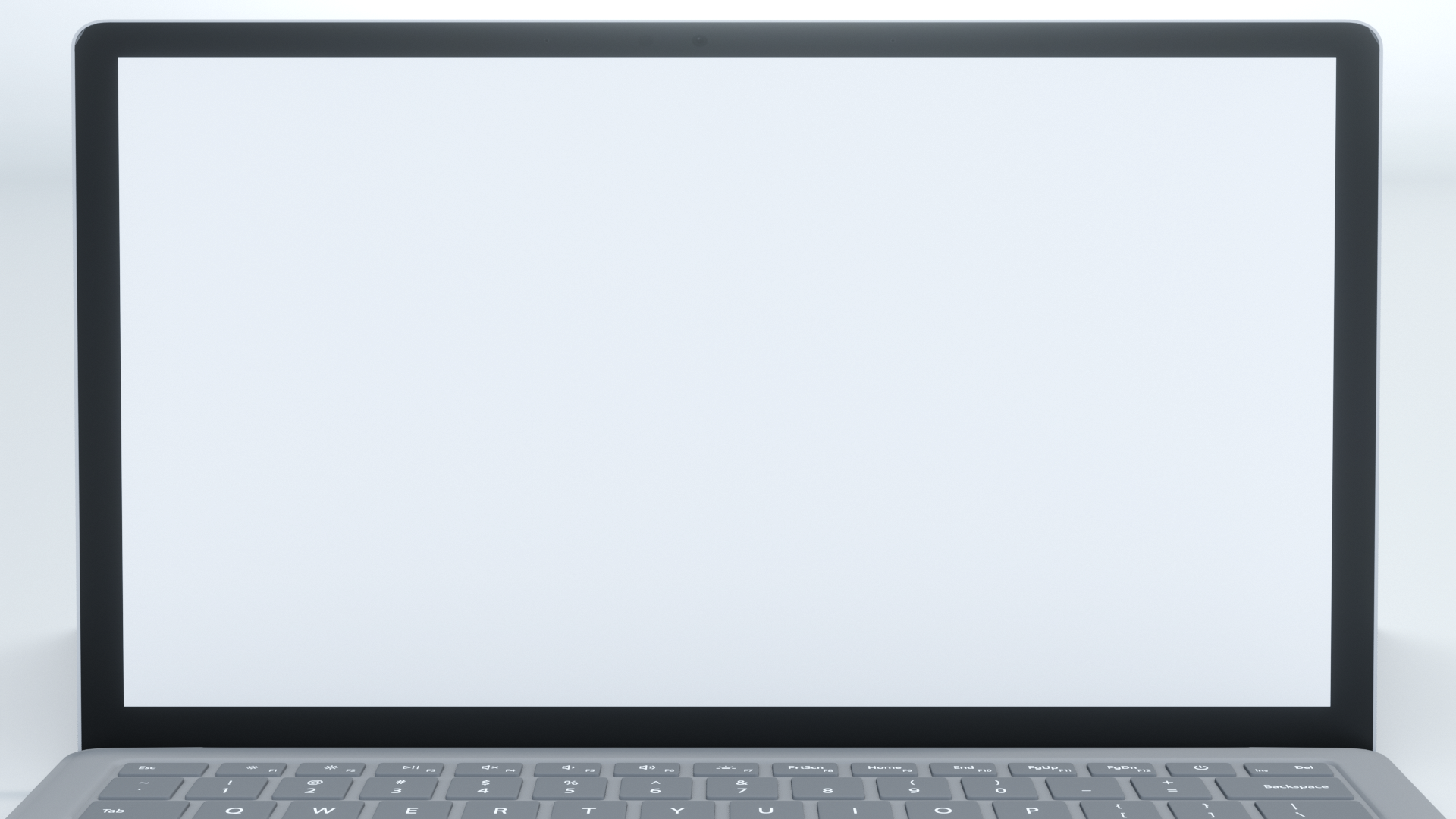 عنوان الدرس : النسبة
التاريخ :    /    / 1443 هـ
الصف : أول /
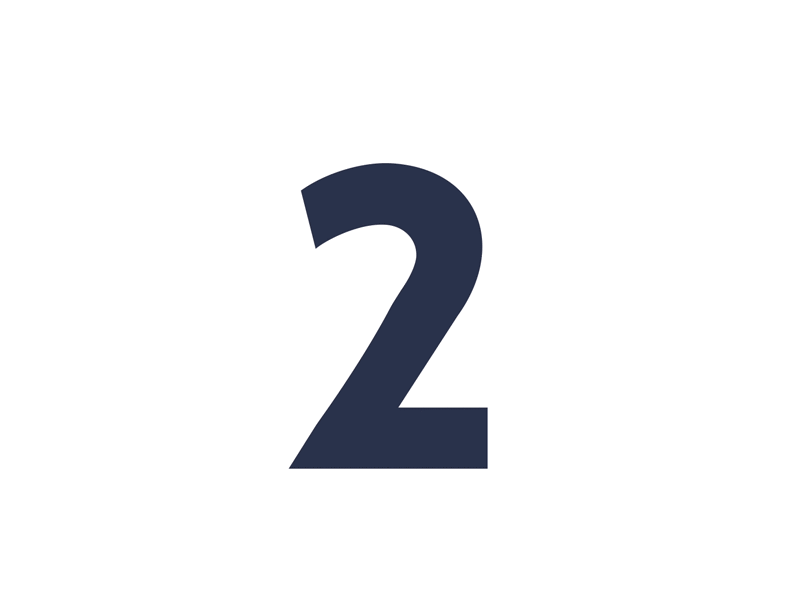 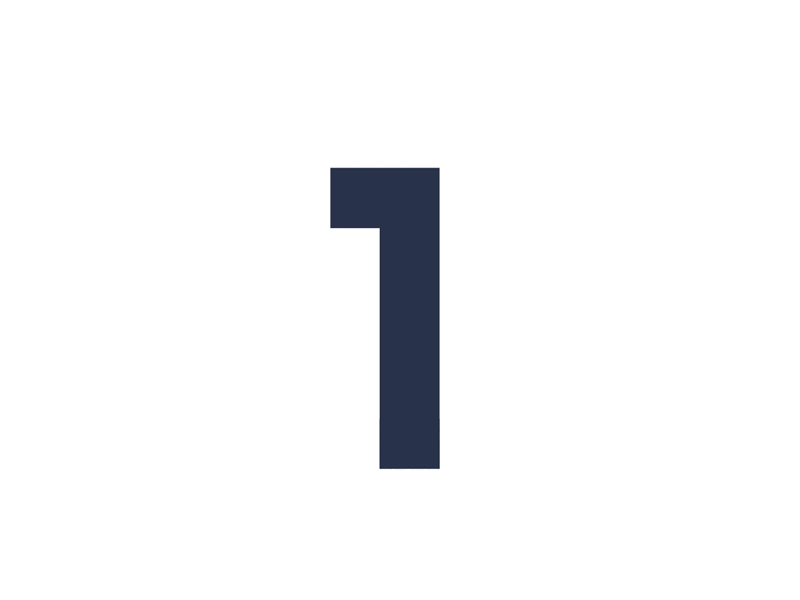 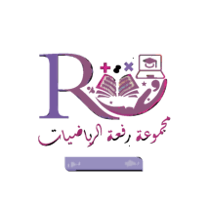 التدريس
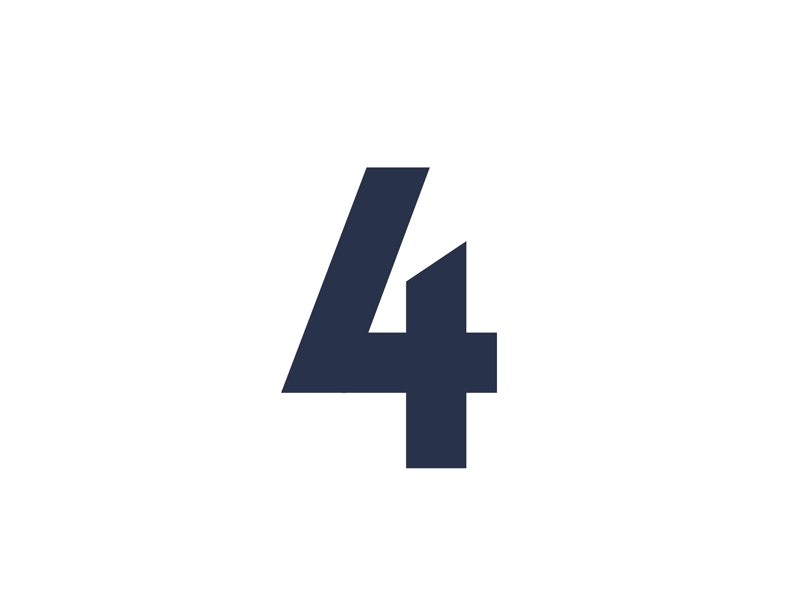 التركيز
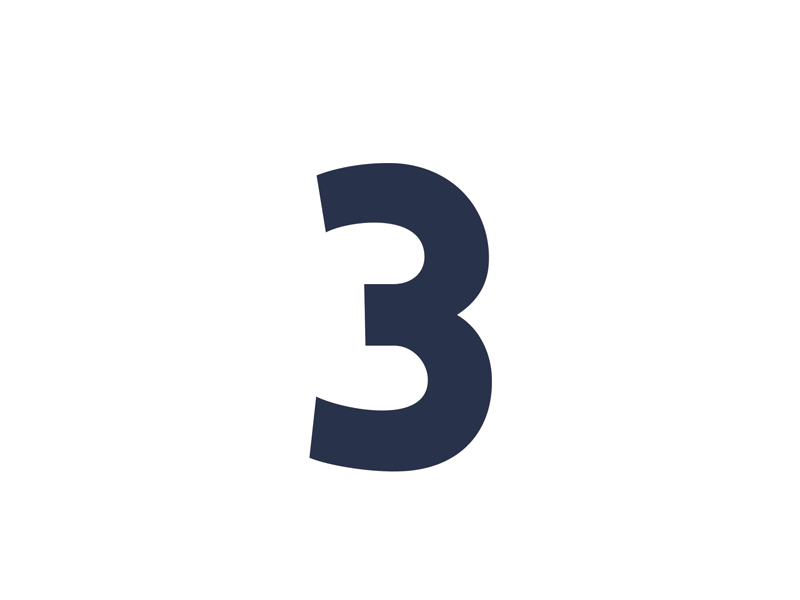 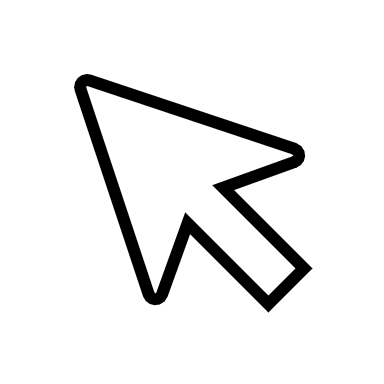 أ. عثمان الربيعي
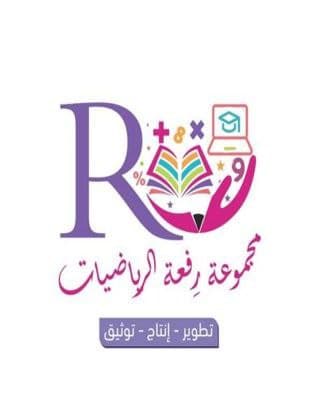 التدريب
التقويم
[Speaker Notes: تم تنزيل هذا القالب من موقع ingez-ppt.com]
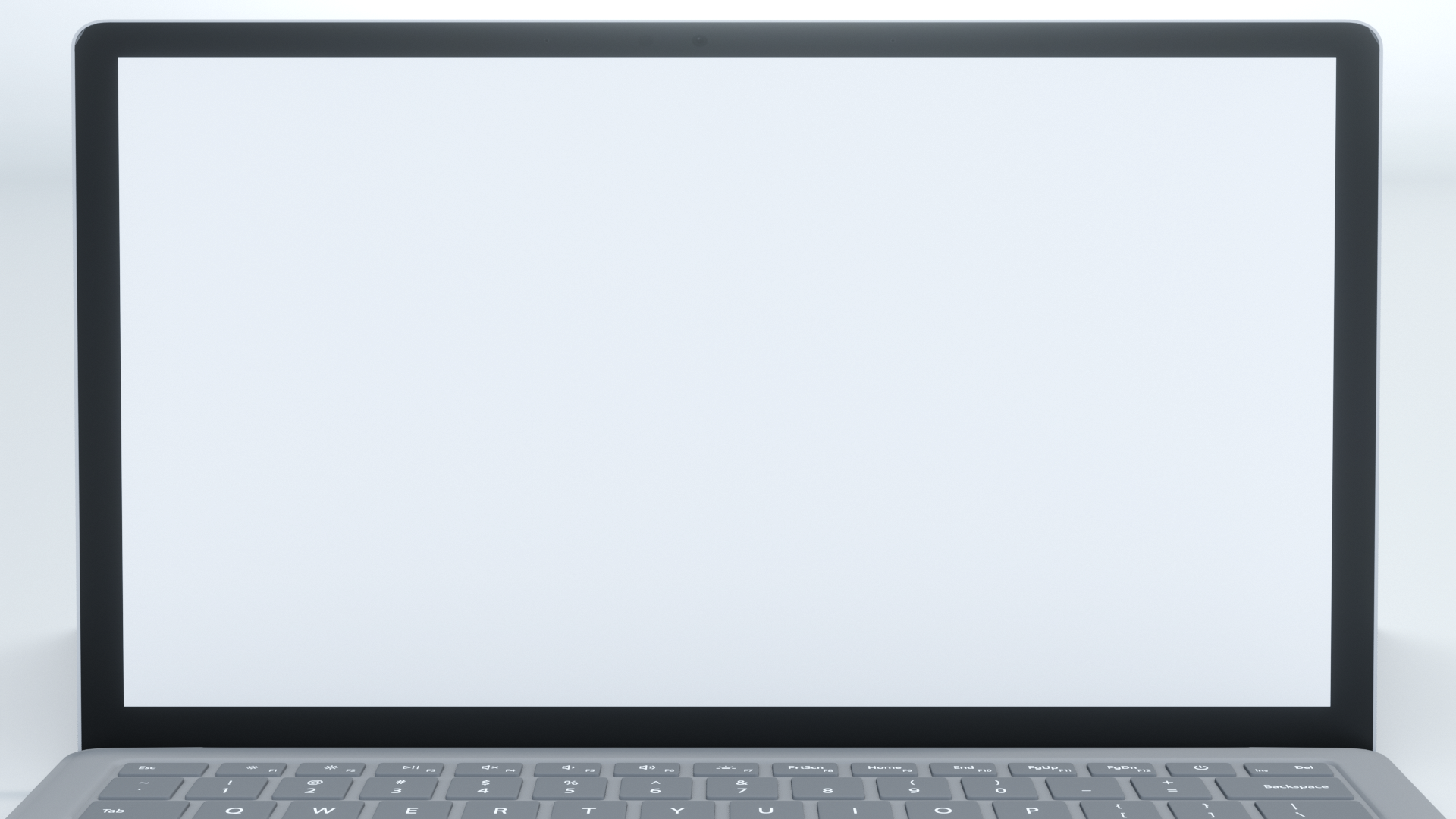 عنوان الدرس : النسبة
التاريخ :    /    / 1443 هـ
الصف : أول /
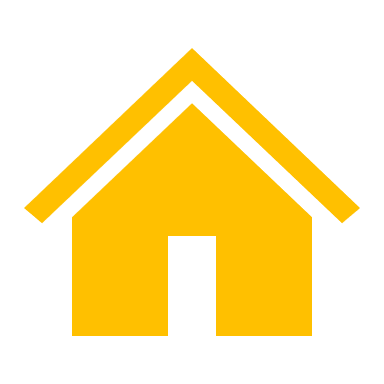 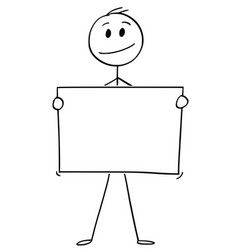 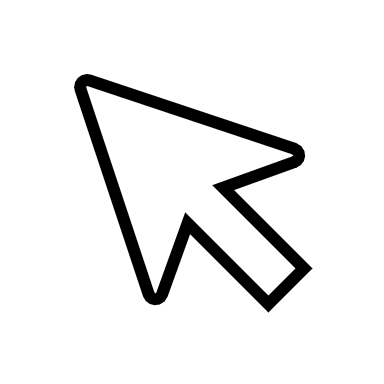 جدول التعلم
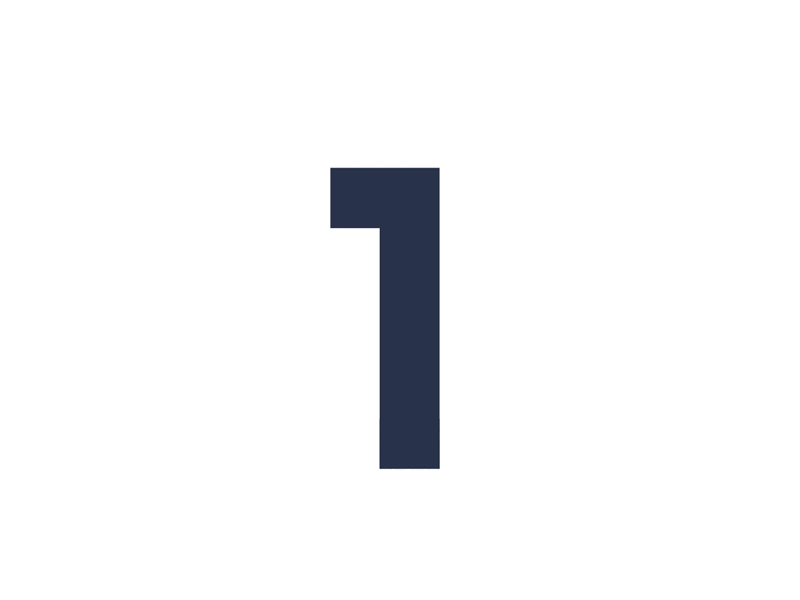 أ. عثمان الربيعي
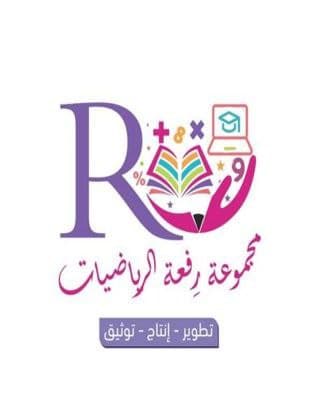 [Speaker Notes: تم تنزيل هذا القالب من موقع ingez-ppt.com]
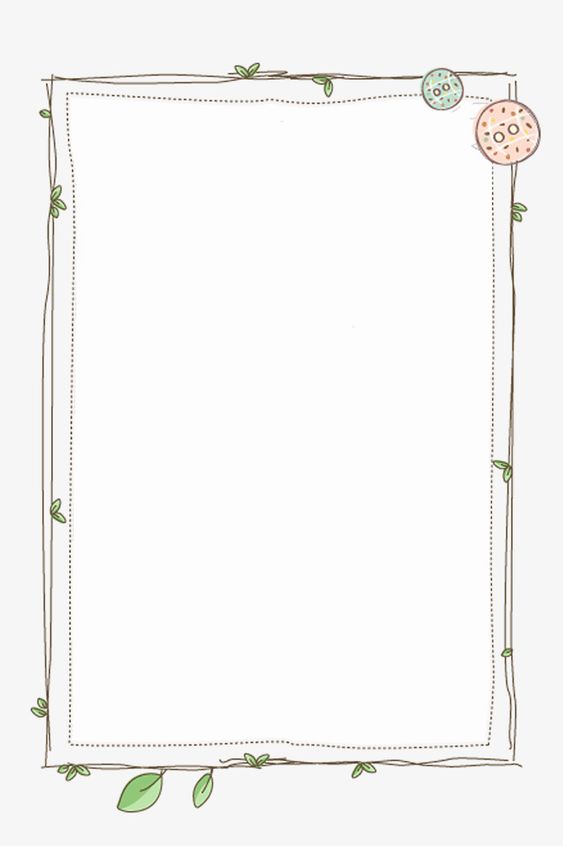 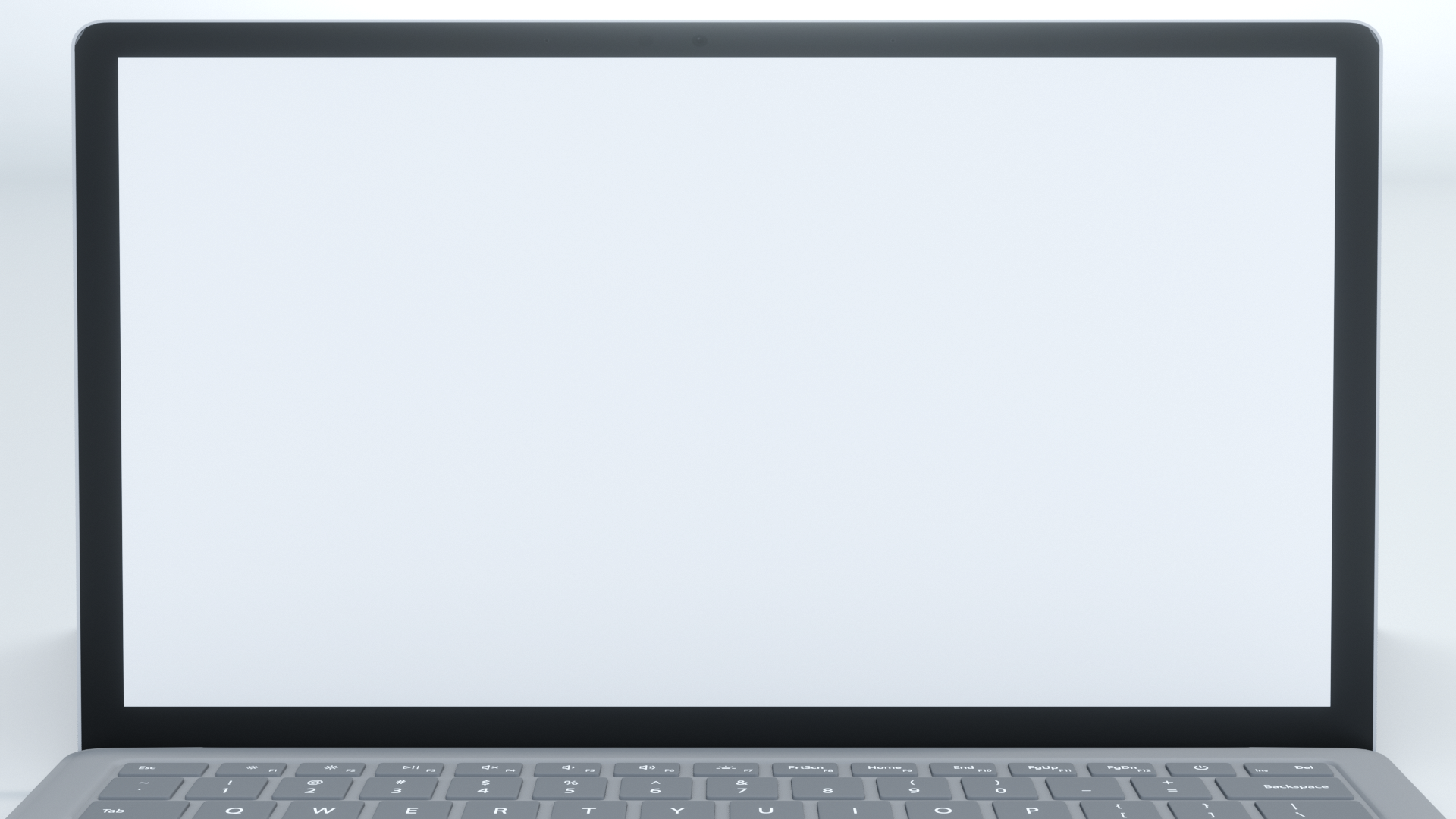 عنوان الدرس : النسبة
التاريخ :    /    / 1443 هـ
الصف : أول /
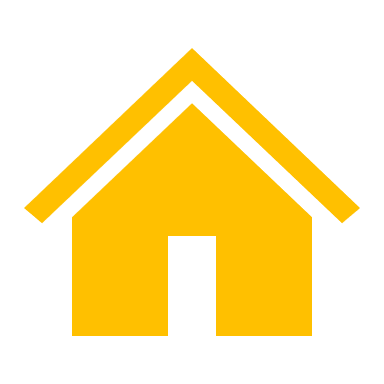 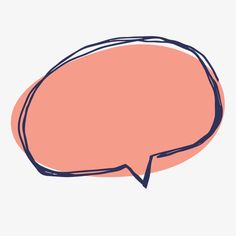 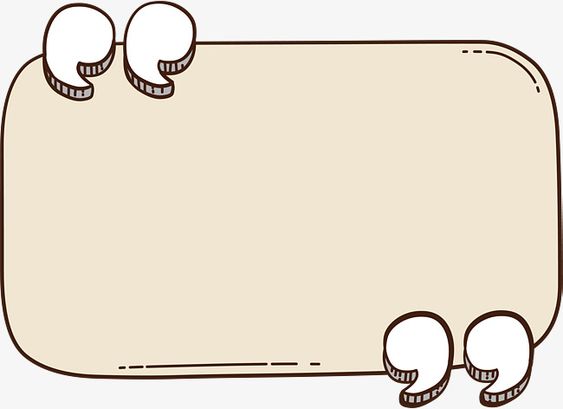 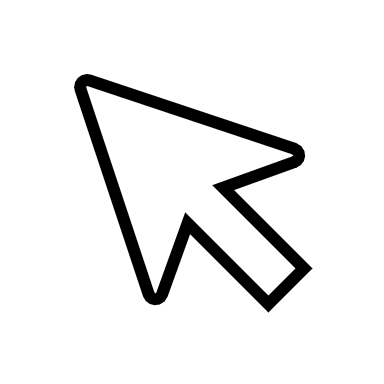 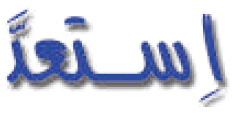 ص 140
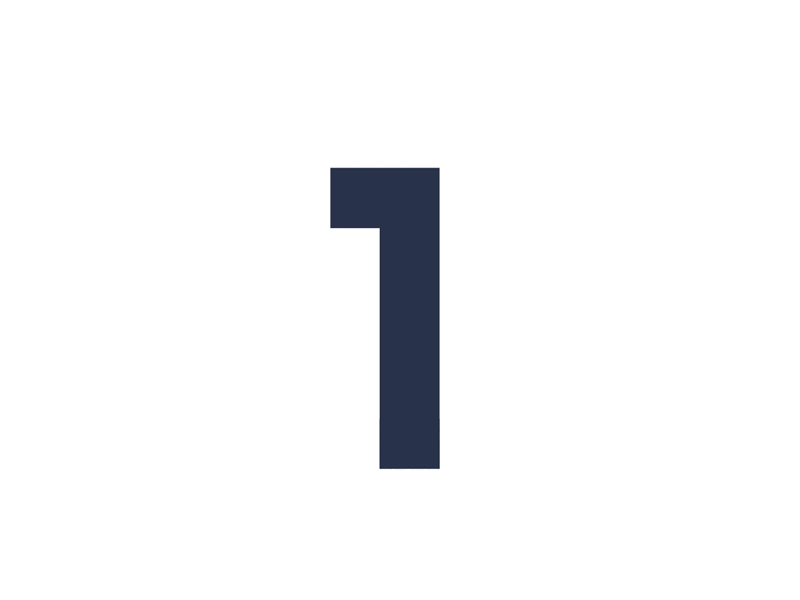 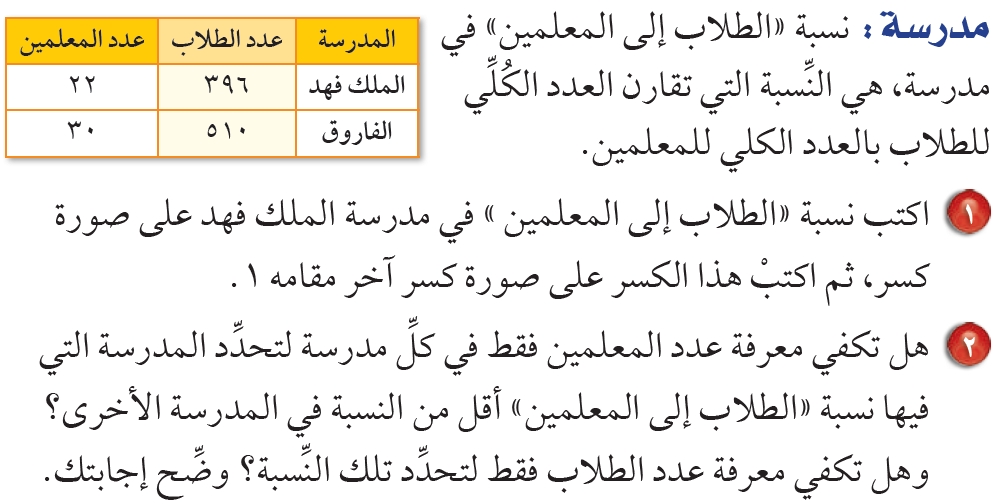 أ. عثمان الربيعي
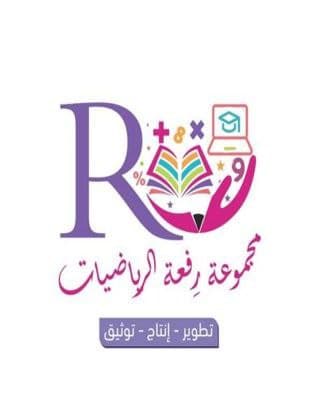 [Speaker Notes: تم تنزيل هذا القالب من موقع ingez-ppt.com]
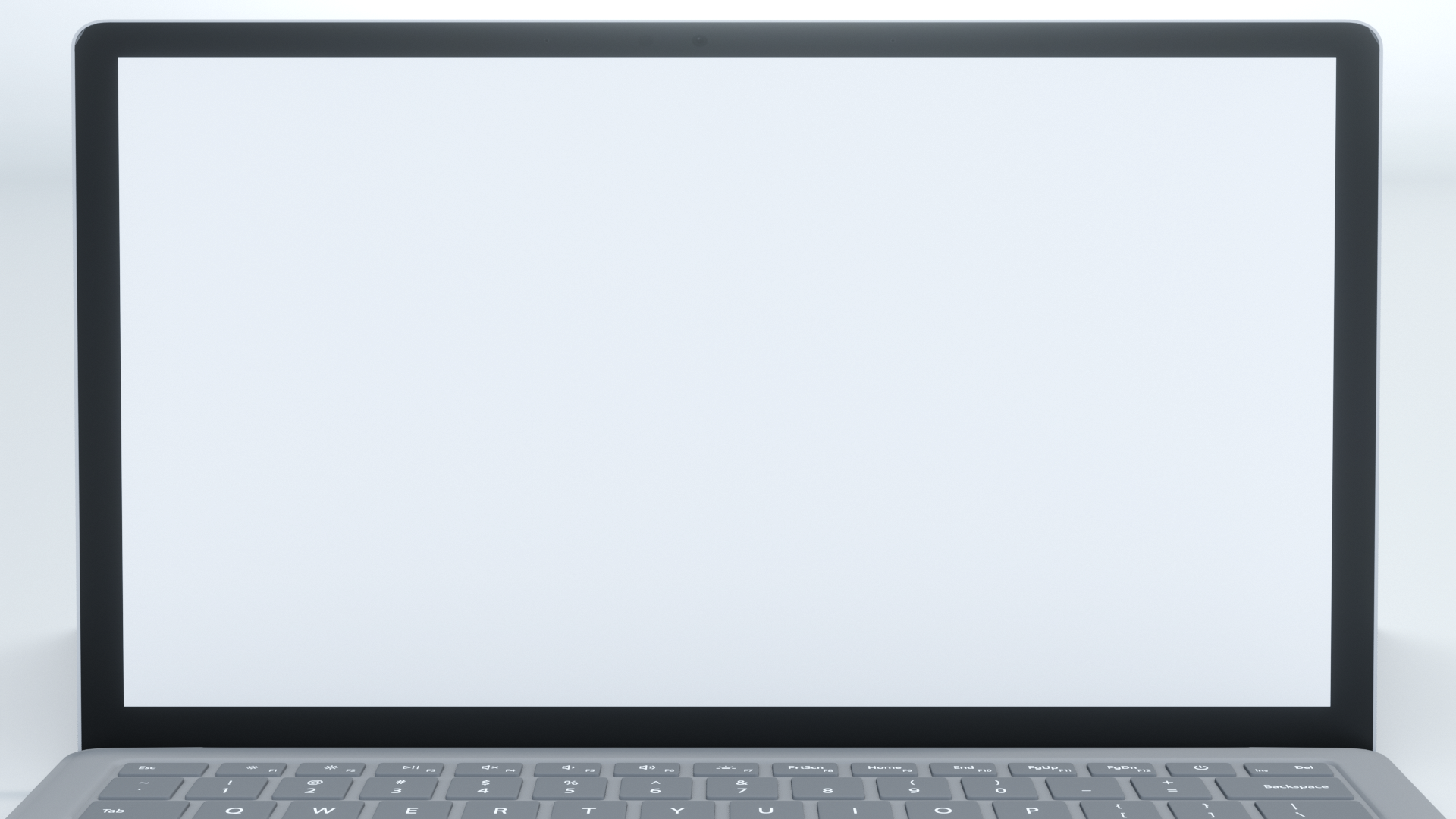 التاريخ :    /    / 1443 هـ
الصف : أول /
عنوان الدرس : النسبة
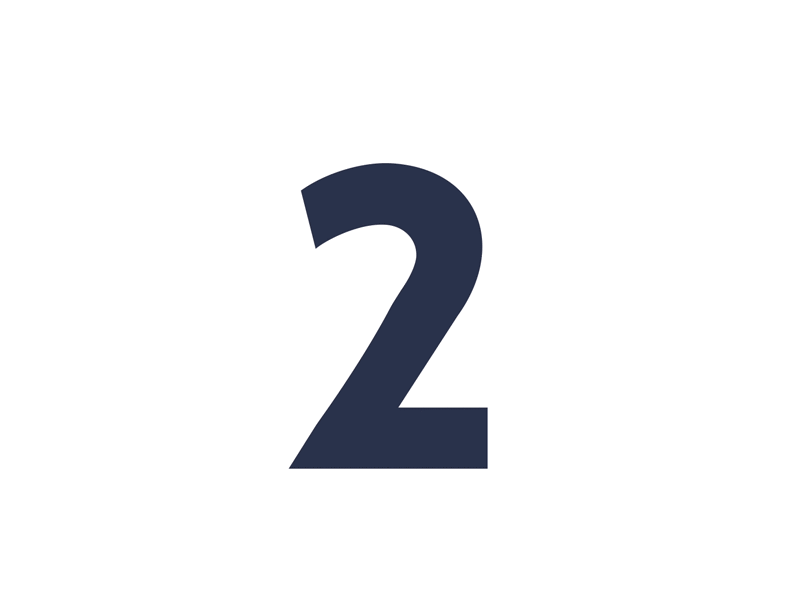 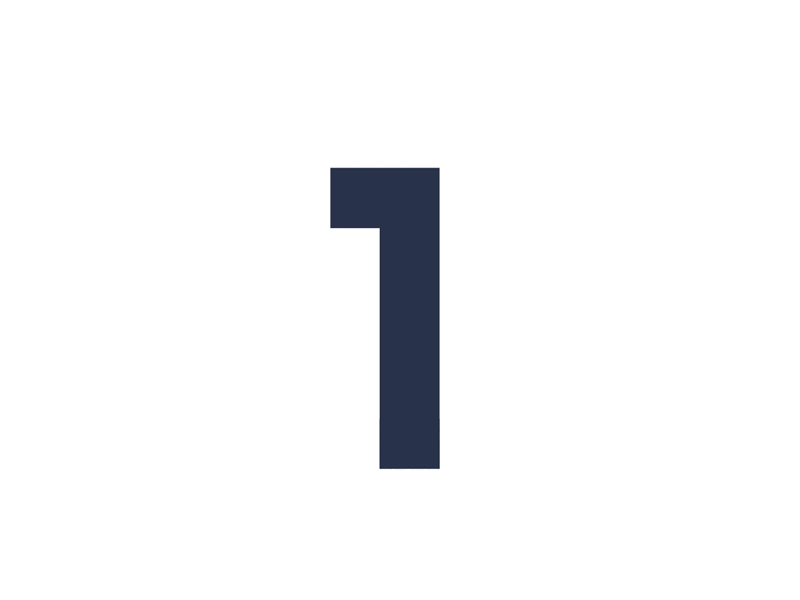 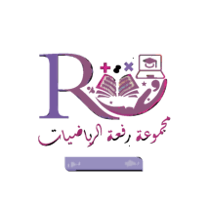 التدريس
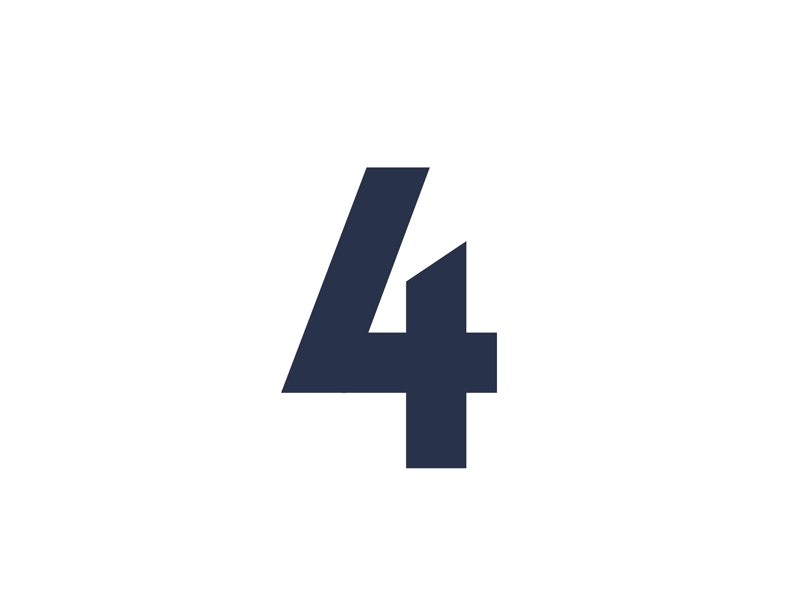 التركيز
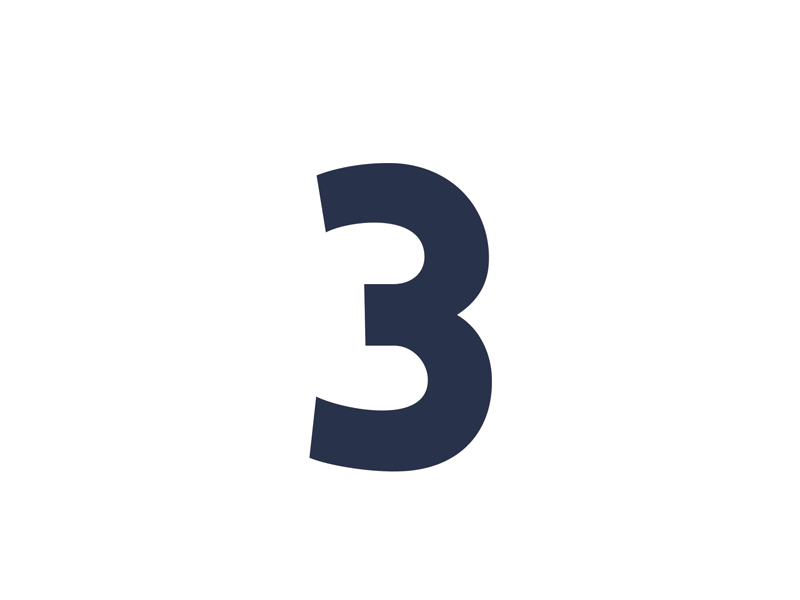 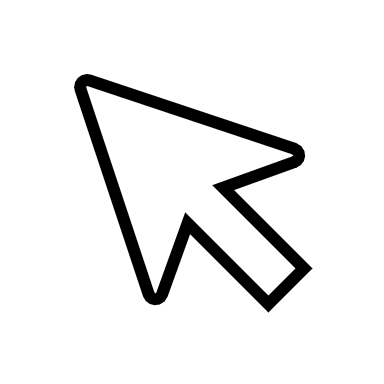 أ. عثمان الربيعي
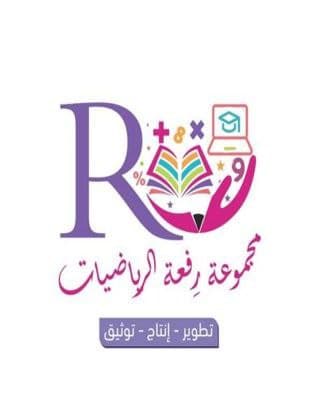 التدريب
التقويم
[Speaker Notes: تم تنزيل هذا القالب من موقع ingez-ppt.com]
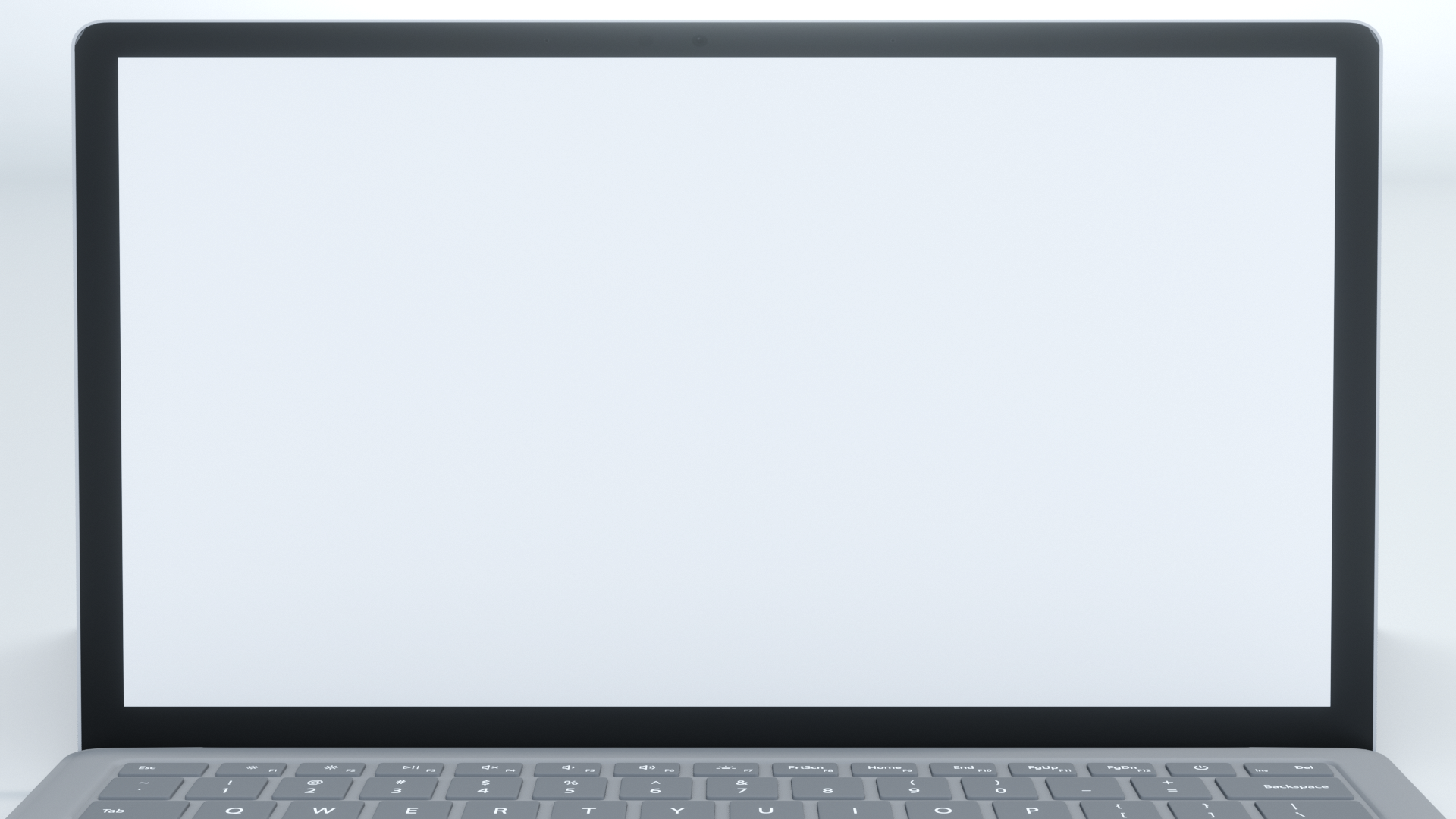 عنوان الدرس : النسبة
التاريخ :    /    / 1443 هـ
الصف : أول /
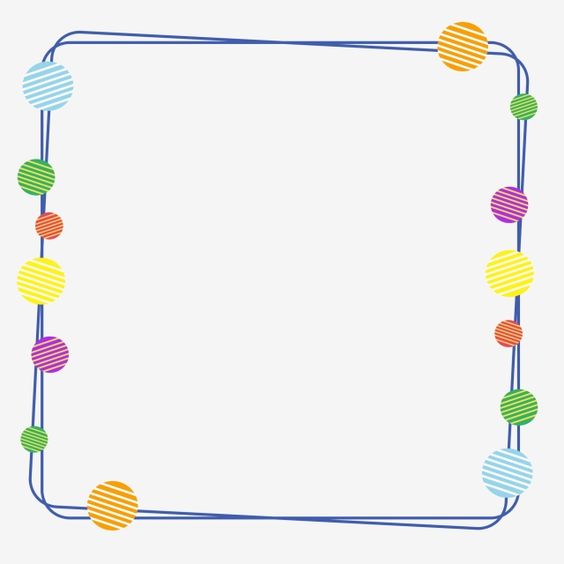 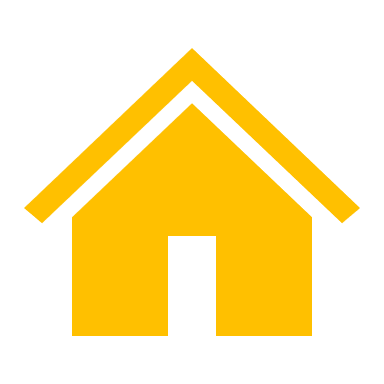 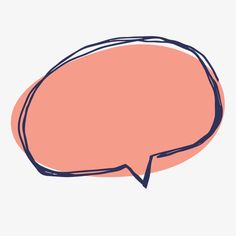 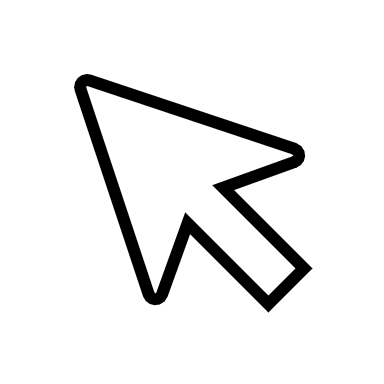 ص 140
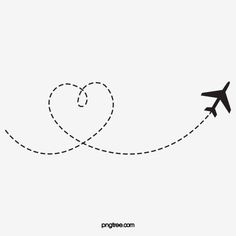 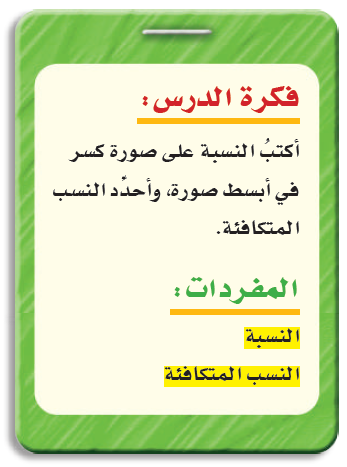 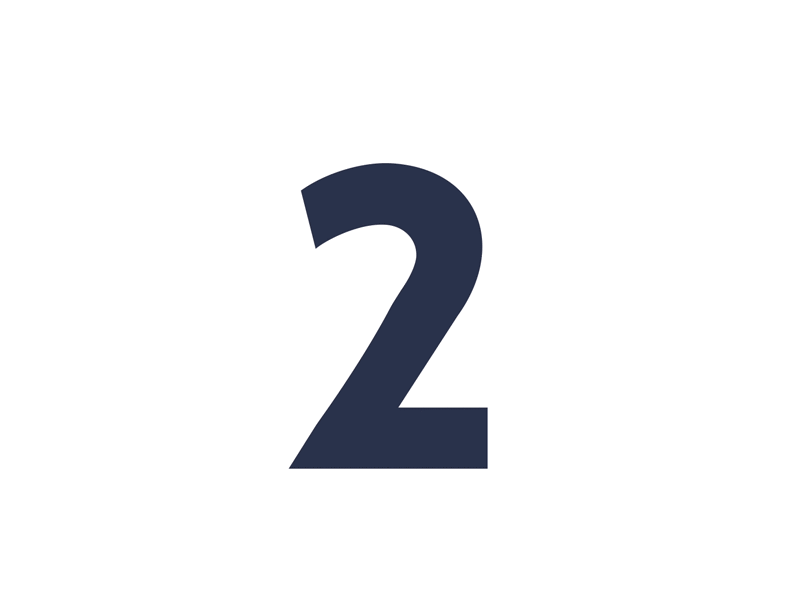 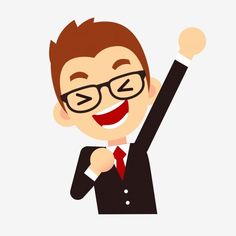 تعبر النسبة عن علاقة جزء بجزء ، أو جزء بكل ، أو كل بجزء ، وتكتب عادة على صورة كسر في أبسط صورة .
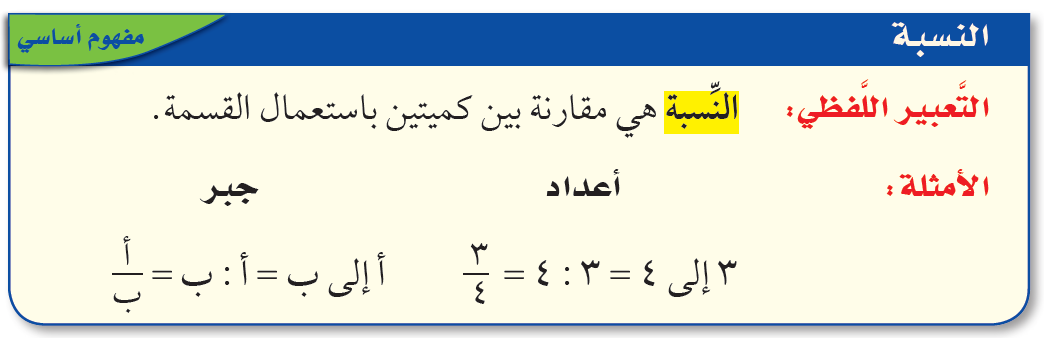 أ. عثمان الربيعي
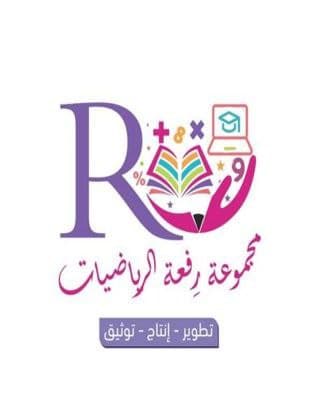 [Speaker Notes: تم تنزيل هذا القالب من موقع ingez-ppt.com]
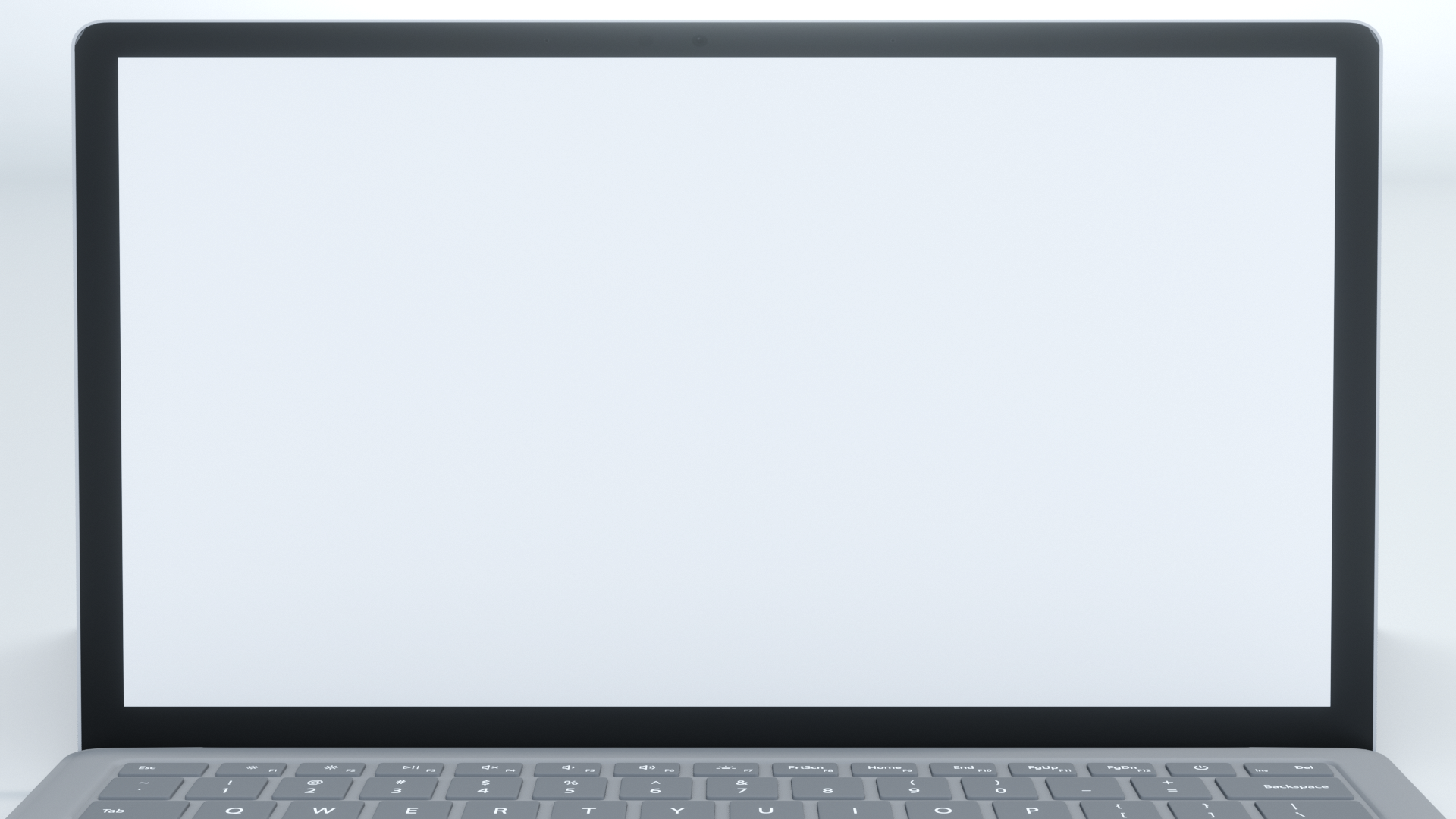 عنوان الدرس : النسبة
التاريخ :    /    / 1443 هـ
الصف : أول /
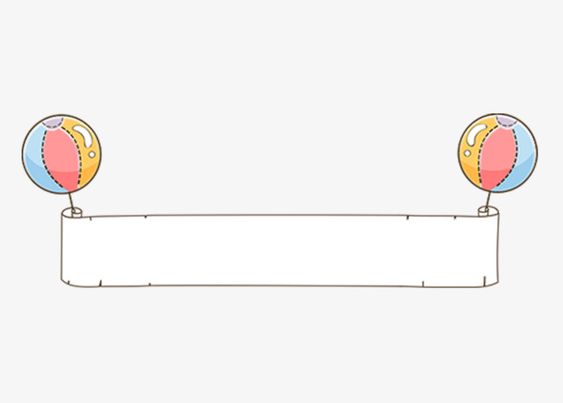 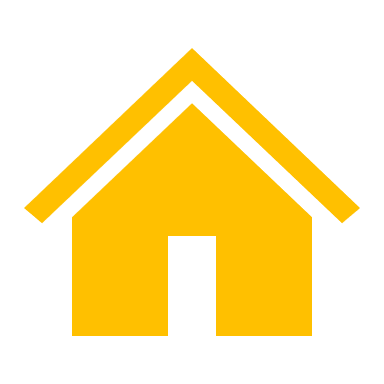 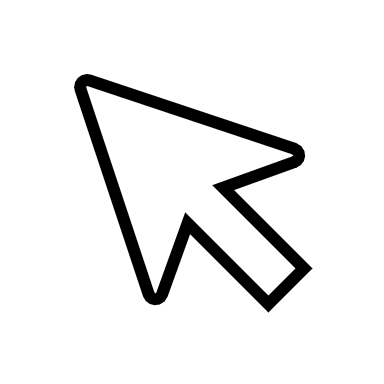 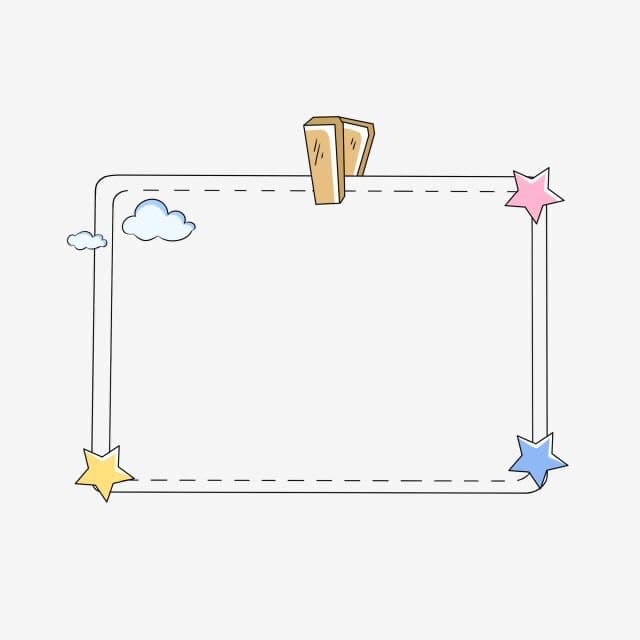 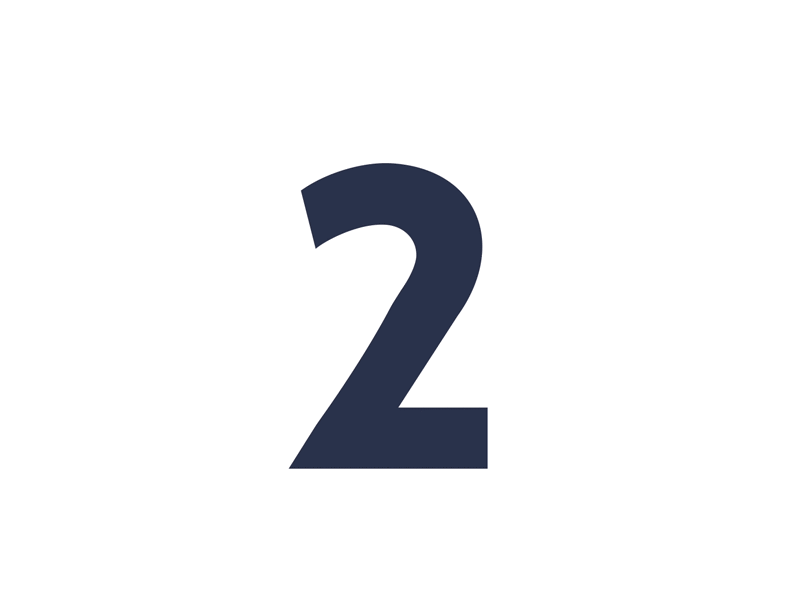 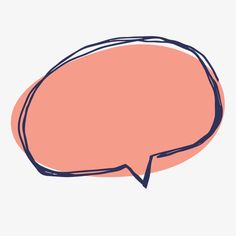 مثال 1
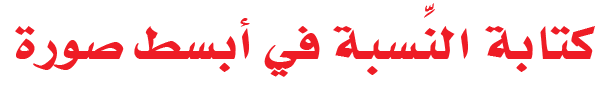 ص 140
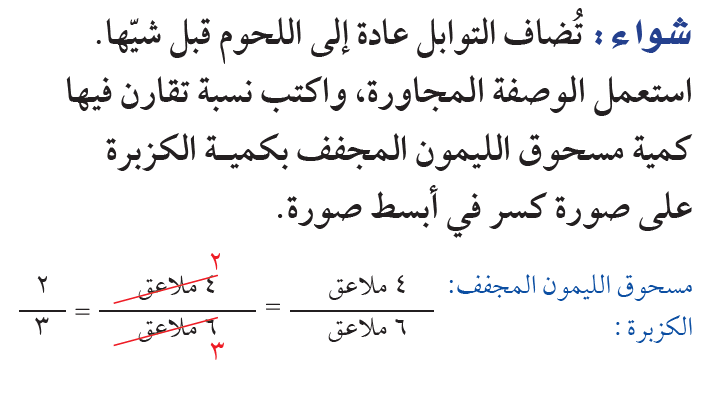 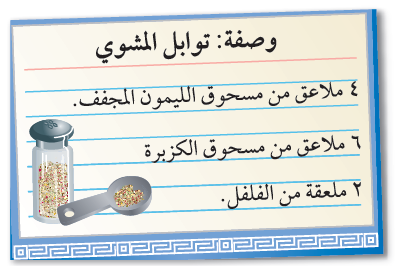 أ. عثمان الربيعي
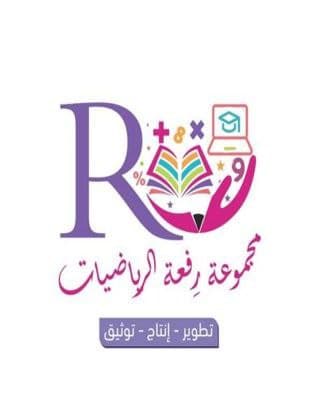 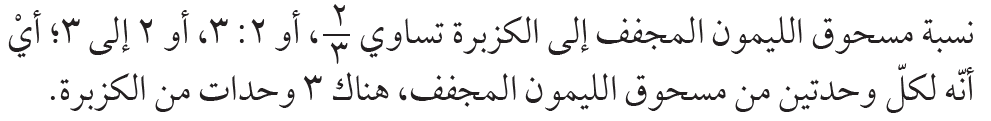 [Speaker Notes: تم تنزيل هذا القالب من موقع ingez-ppt.com]
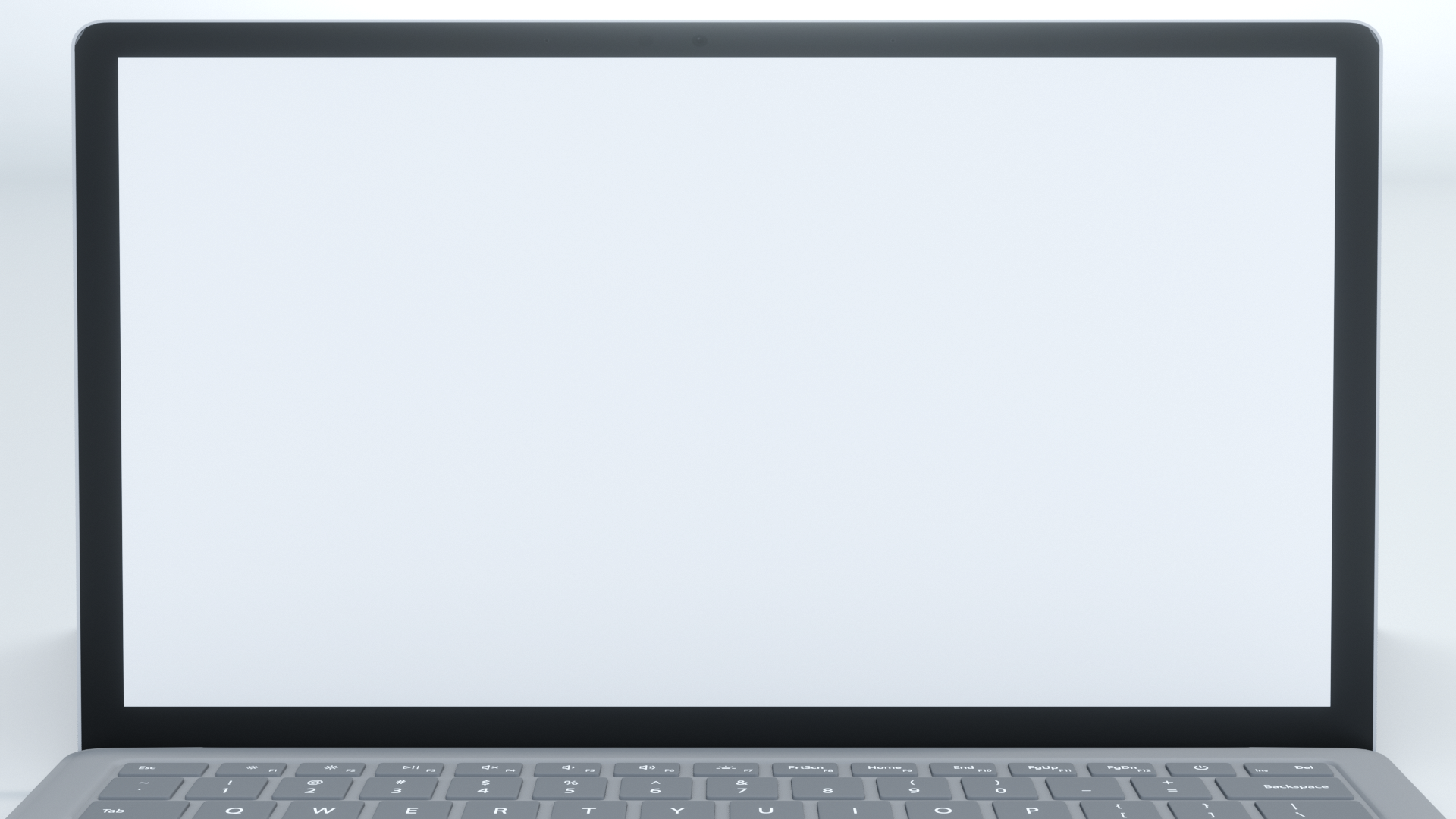 عنوان الدرس : النسبة
التاريخ :    /    / 1443 هـ
الصف : أول /
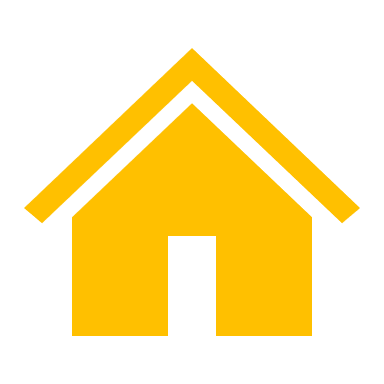 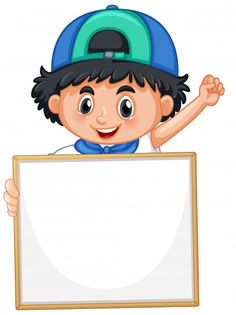 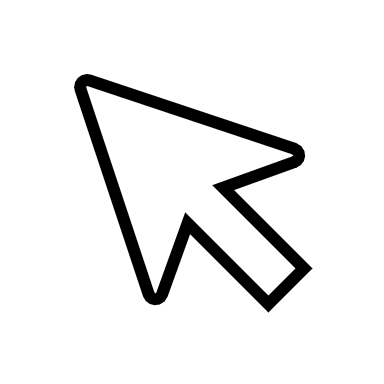 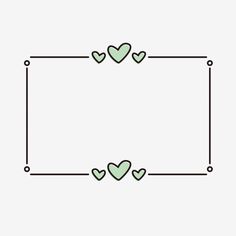 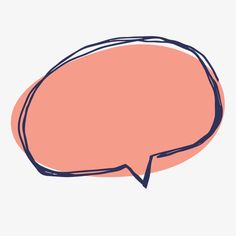 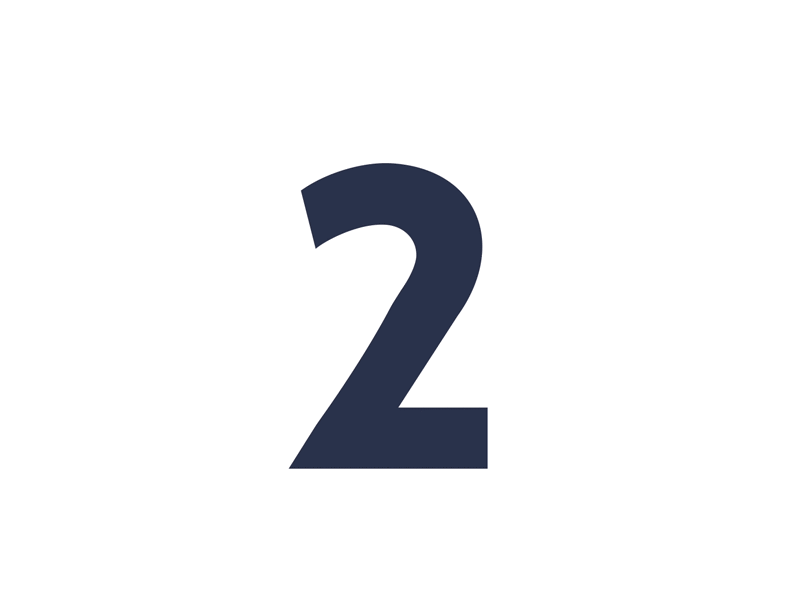 ص 140
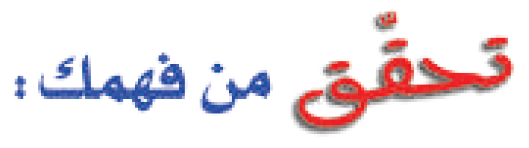 استعمل الوصفة السابقة لكتابة كل نسبة فيما يأتي على صورة كسر في أبسط صورة :

أ ) الفلفل : مسحوق الليمون المجفف ( .............. )

ب) الكزبرة : الفلفل ( ........... )
أ. عثمان الربيعي
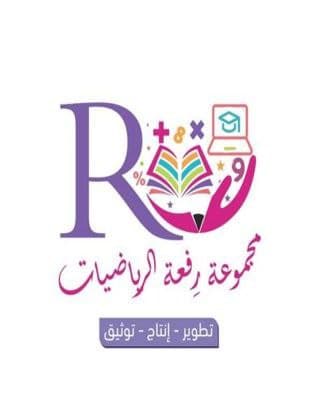 [Speaker Notes: تم تنزيل هذا القالب من موقع ingez-ppt.com]
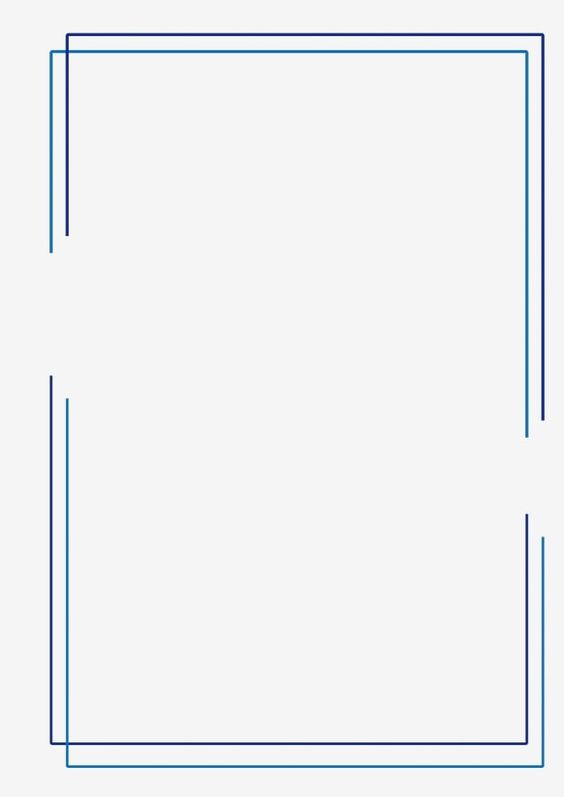 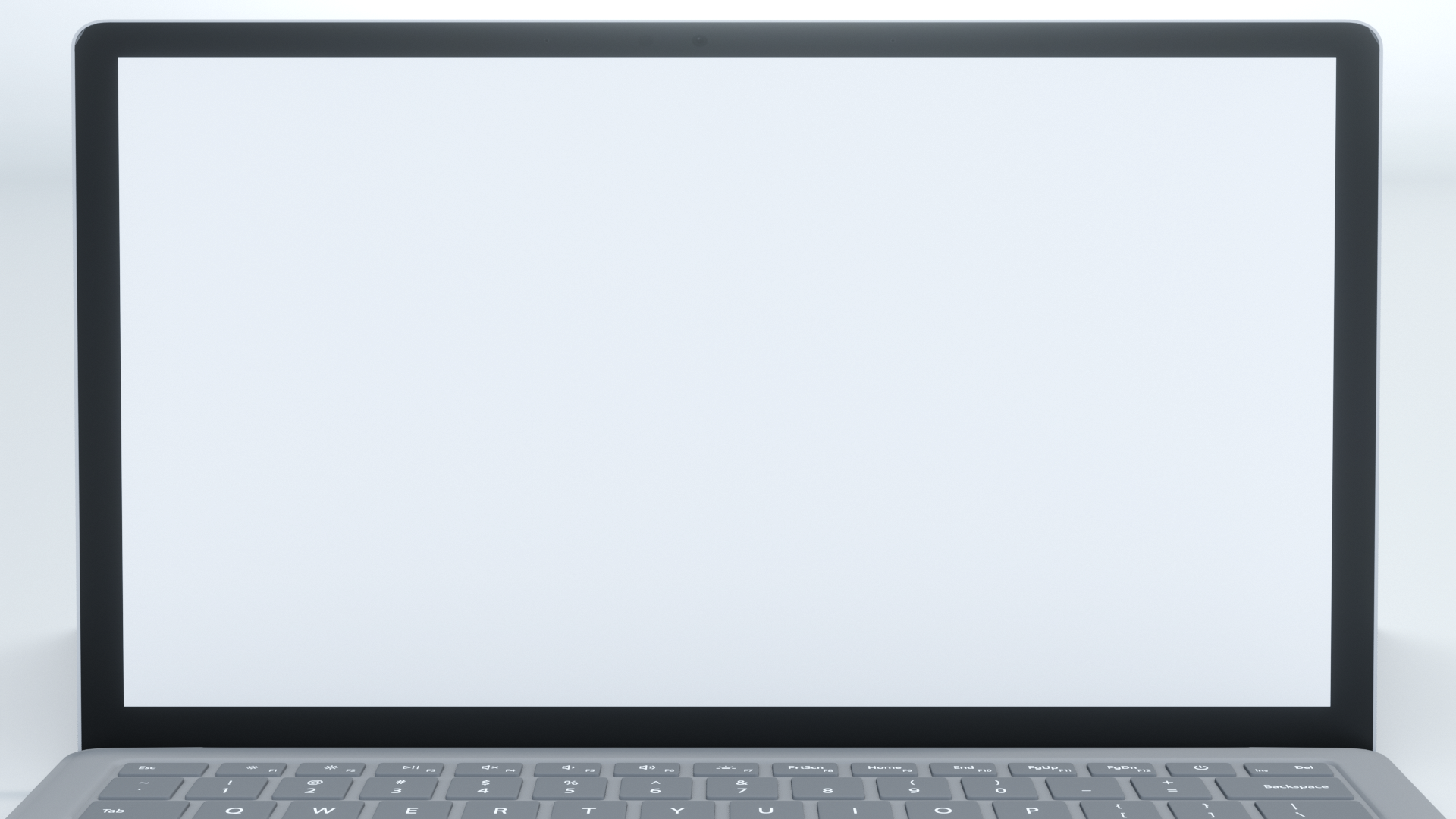 عنوان الدرس : النسبة
التاريخ :    /    / 1443 هـ
الصف : أول /
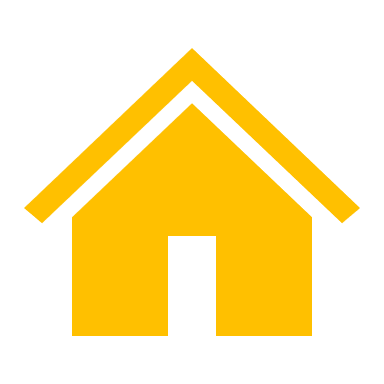 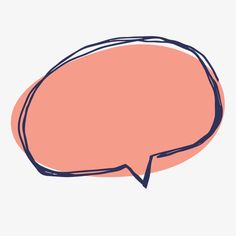 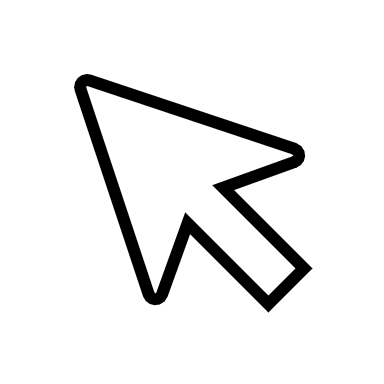 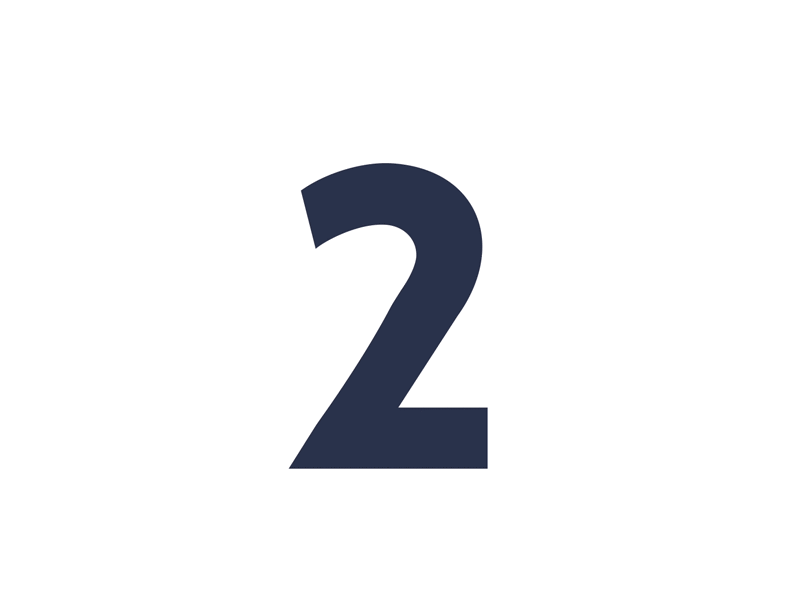 ص 141
النسب التي تعبر عن العلاقة بين الكميتين نفسيهما تسمى النسب المتكافئة ، ويكون لها القيمة نفسها .
أ. عثمان الربيعي
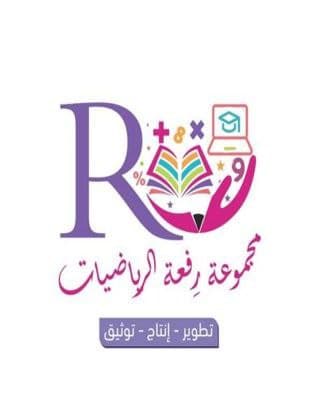 [Speaker Notes: تم تنزيل هذا القالب من موقع ingez-ppt.com]
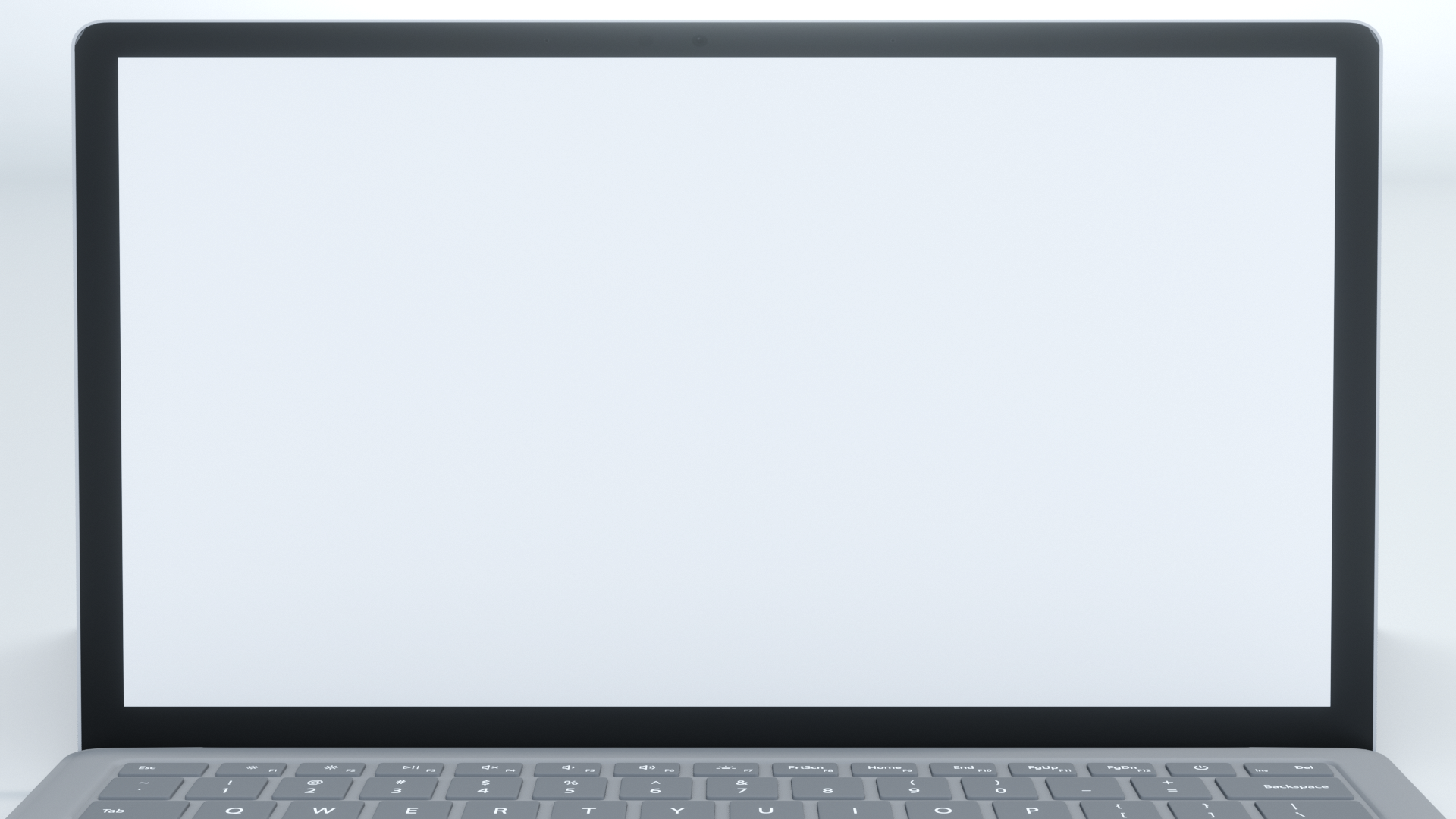 عنوان الدرس : النسبة
التاريخ :    /    / 1443 هـ
الصف : أول /
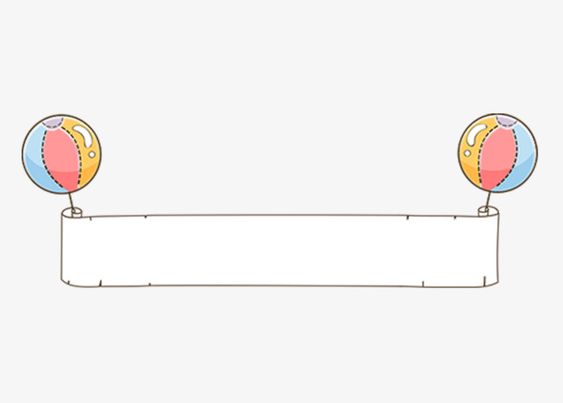 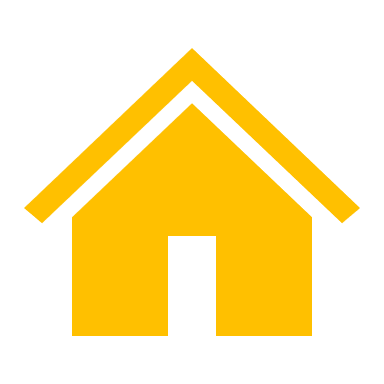 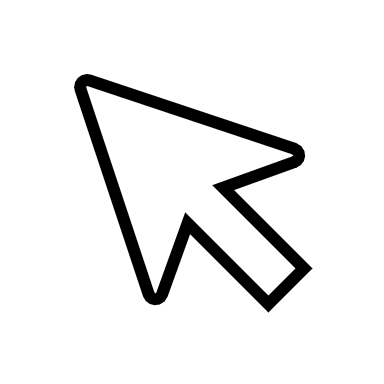 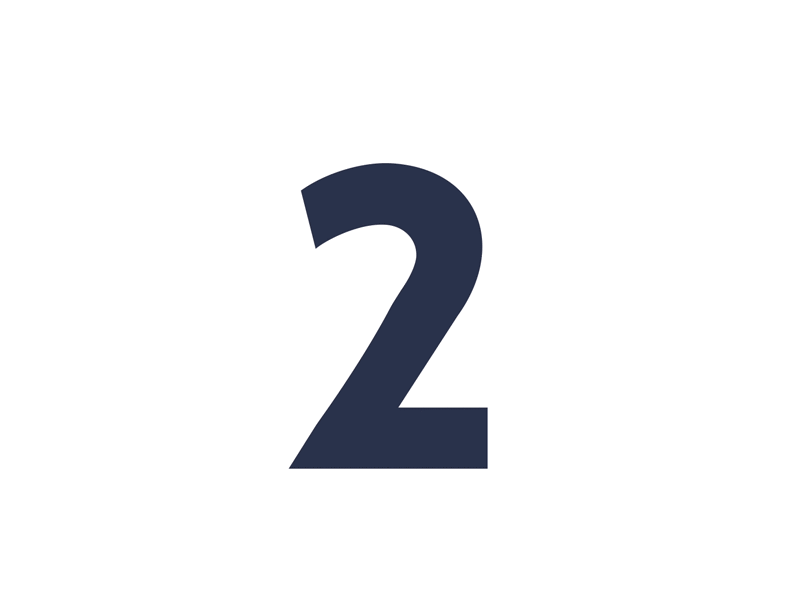 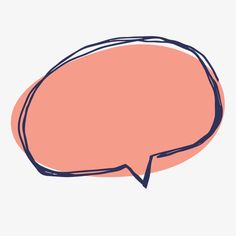 مثال 2
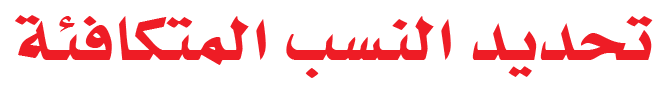 ص 141
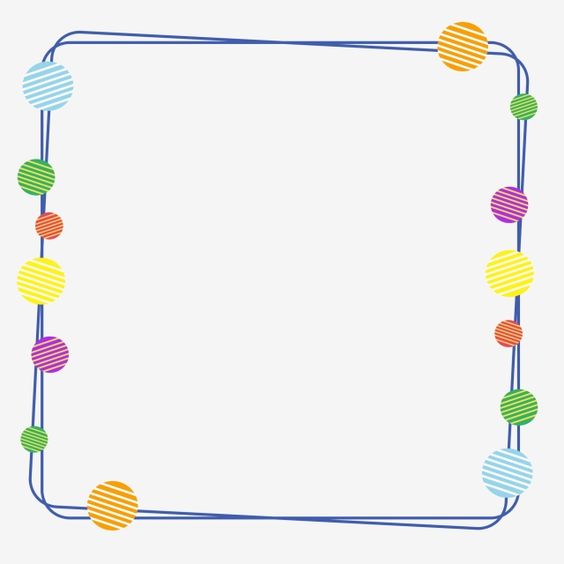 X 2
2 عامل مشترك بين النسبتين
أ. عثمان الربيعي
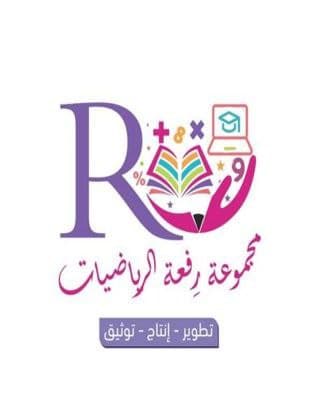 X 2
[Speaker Notes: تم تنزيل هذا القالب من موقع ingez-ppt.com]
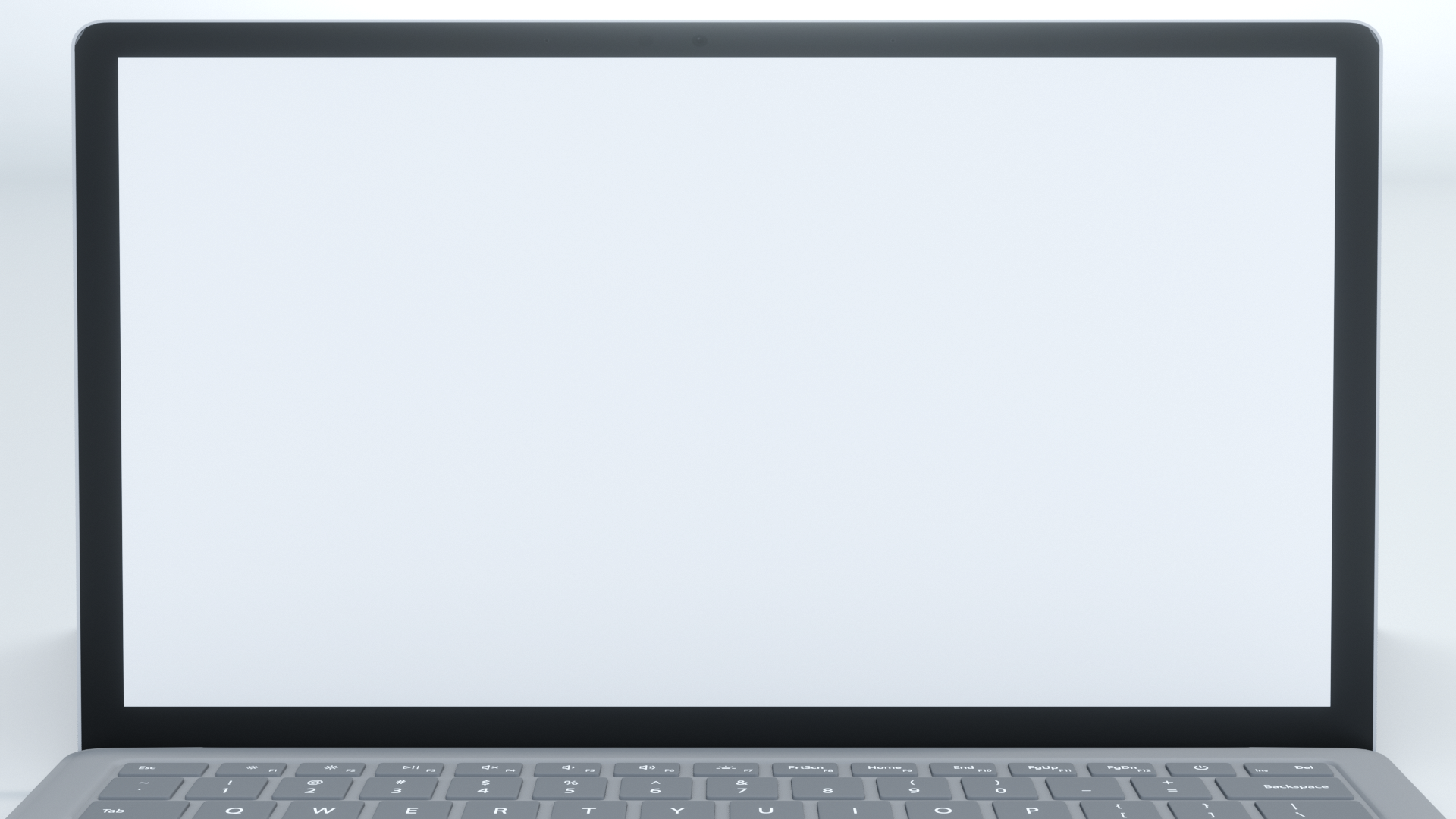 عنوان الدرس : النسبة
التاريخ :    /    / 1443 هـ
الصف : أول /
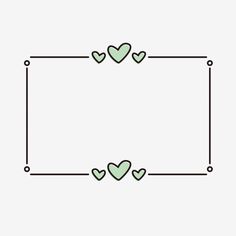 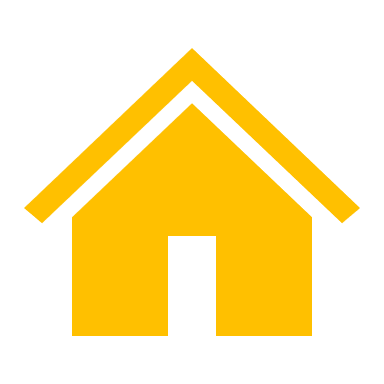 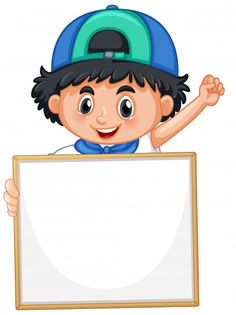 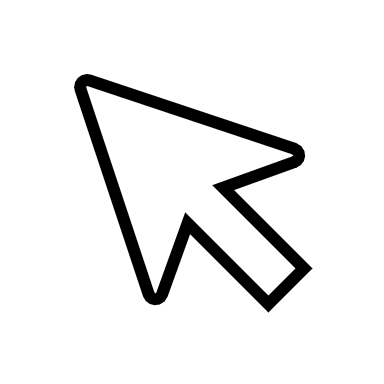 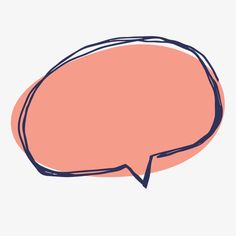 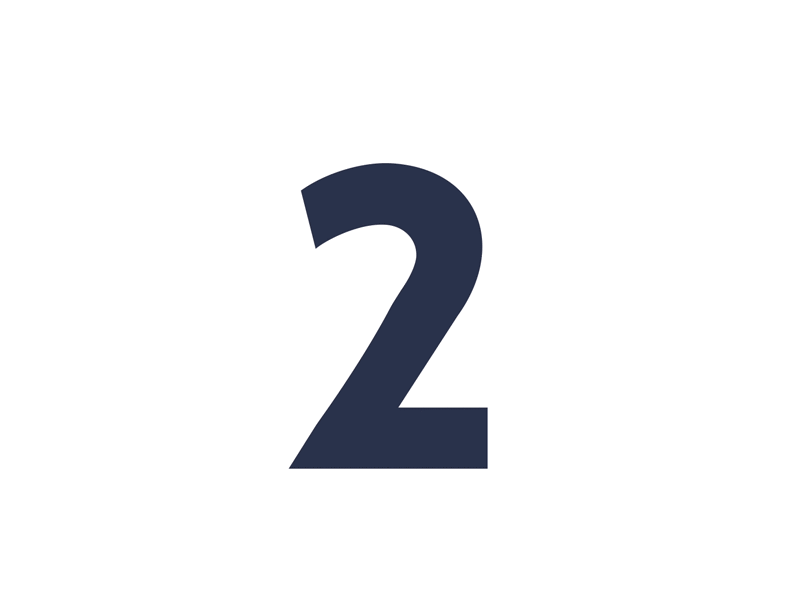 ص 141
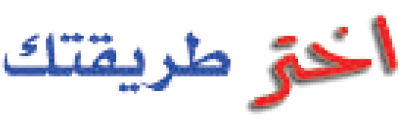 حدد ما إذا كانت النسبتان متكافئتين في كل مما يأتي:

أ ) 20 مسماراً لكل 5 لوحات ، 12 مسماراً لكل 3 لوحات .
 
 ..................................................................................

ب) فنجانان من السكر لكل 8 فناجين دقيق ، 8 فناجين سكر لكل 14 فنجان دقيق .
...................................................................................
أ. عثمان الربيعي
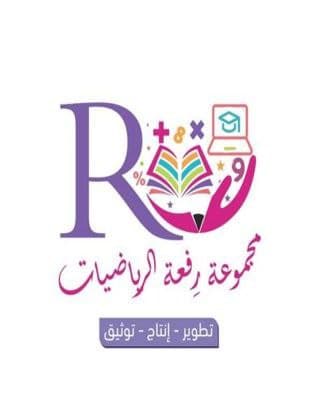 [Speaker Notes: تم تنزيل هذا القالب من موقع ingez-ppt.com]
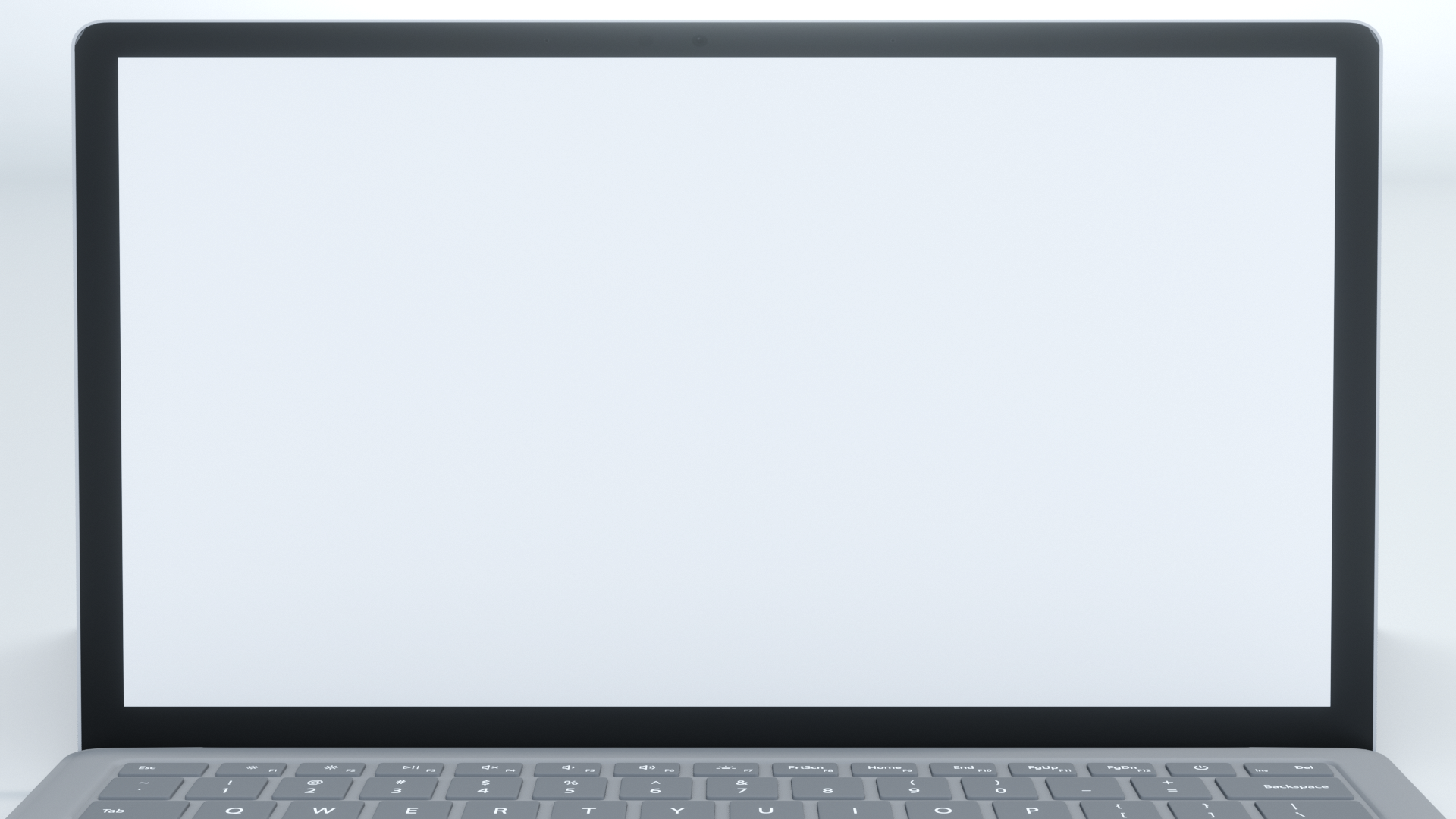 عنوان الدرس : النسبة
التاريخ :    /    / 1443 هـ
الصف : أول /
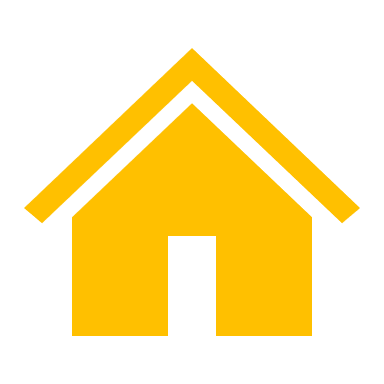 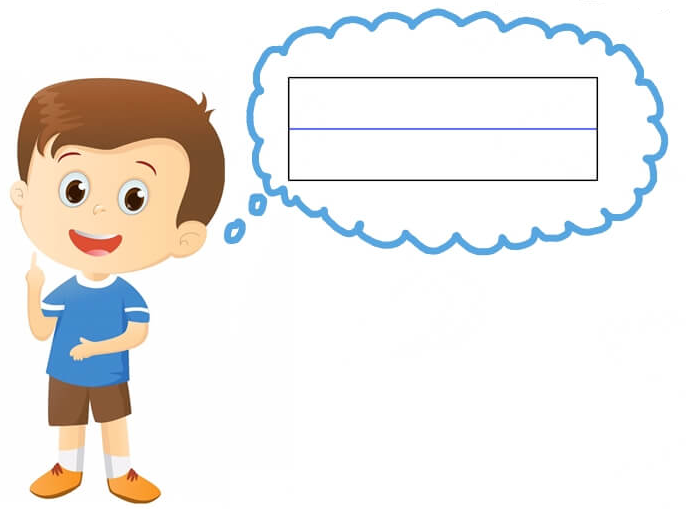 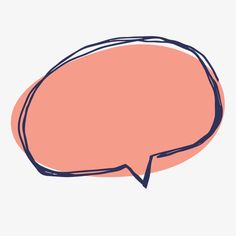 مثال من واقع الحياة
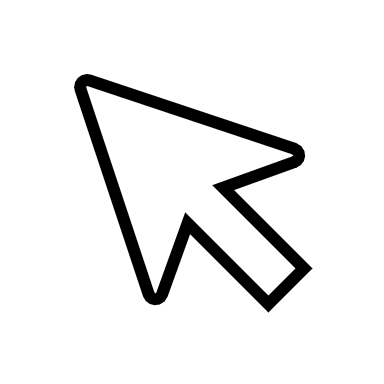 ص 141
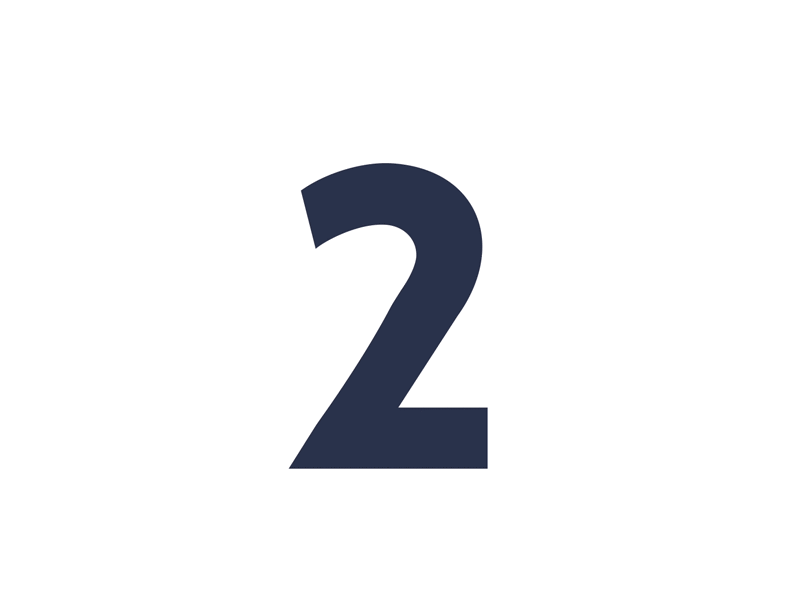 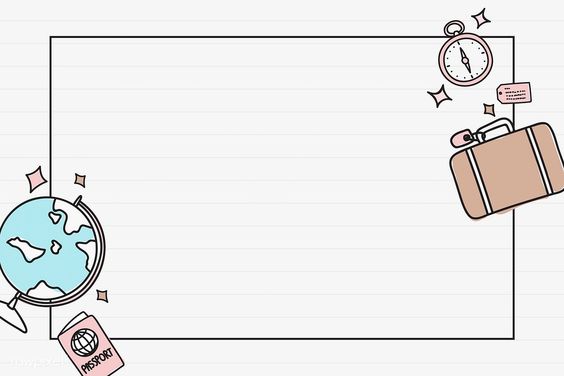 كرة السلة : أخطأ سامي في 32 رمية من أصل 93 محاولة في كرة السلة ، بينما أخطأ زميله في 11 رمية من أصل 31 محاولة ، فهل النسبتان متكافئتان ؟ فسر إجابتك
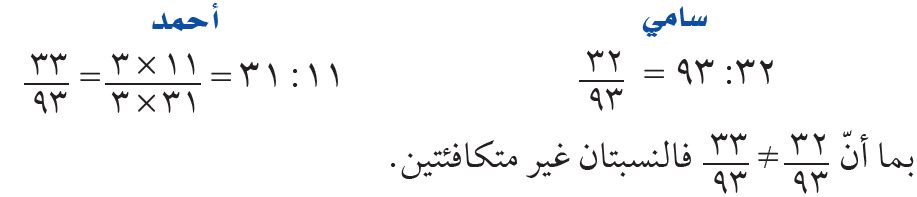 أ. عثمان الربيعي
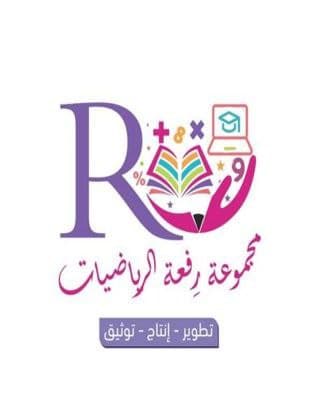 [Speaker Notes: تم تنزيل هذا القالب من موقع ingez-ppt.com]
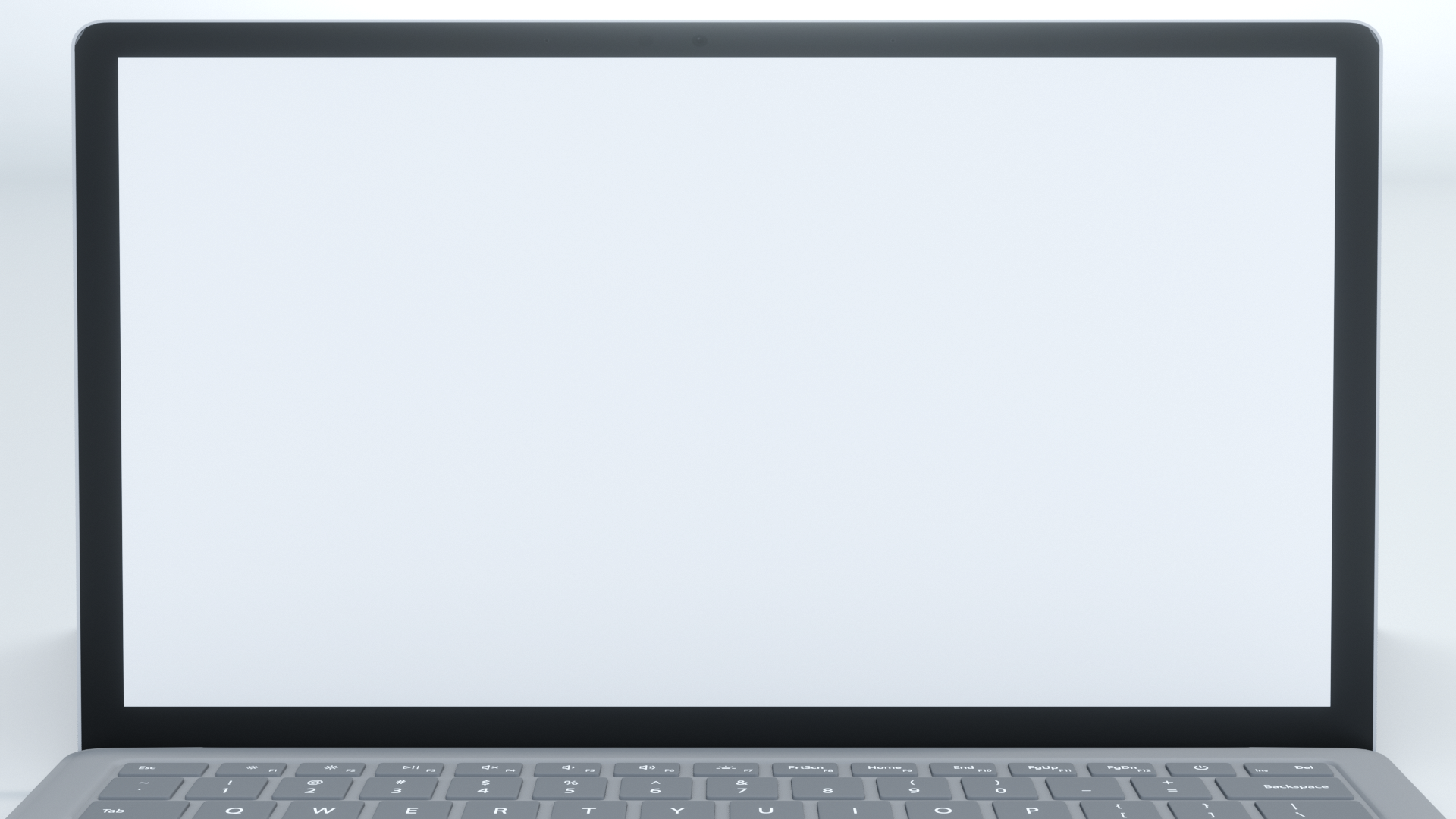 عنوان الدرس : النسبة
التاريخ :    /    / 1443 هـ
الصف : أول /
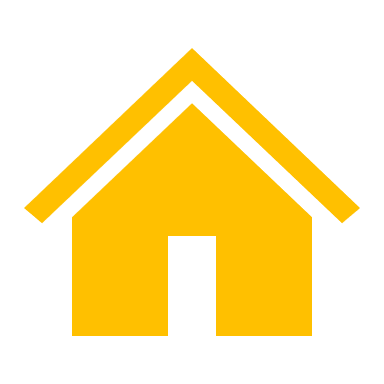 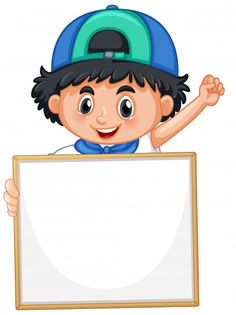 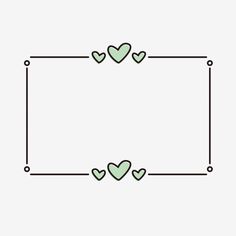 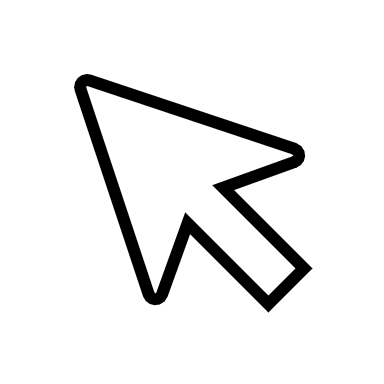 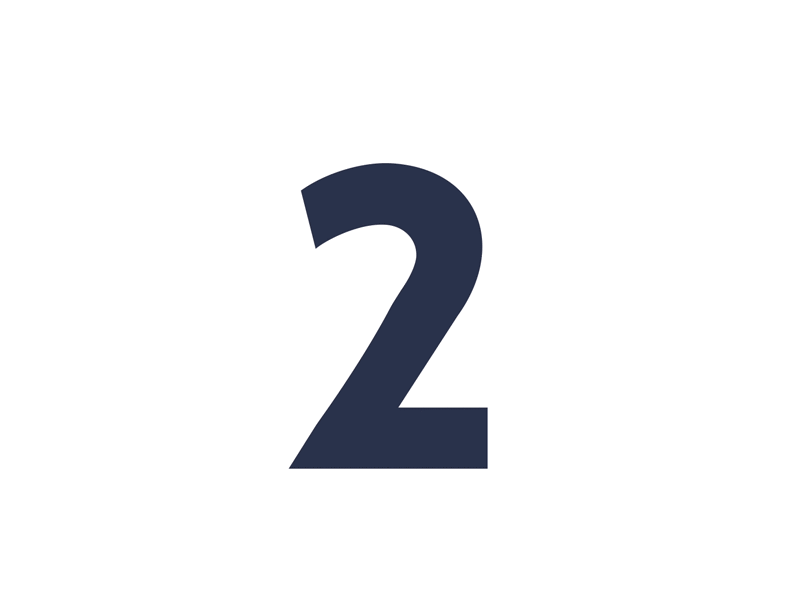 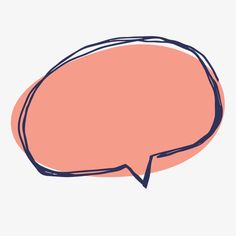 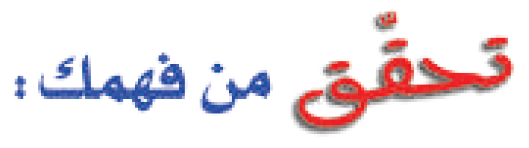 ص 141
هـ ) سباحة : تشترط إدارة أحد المسابح وجود 3 منقذين على الأقل لكل 20 سباحاً . فإذا كان هنالك 60 سباحاً و 9 منقذين ، فهل عدد المنقذين في هذه الحالة يتفق مع الشرط المذكور أعلاه ؟ وضح إجابتك .
أ. عثمان الربيعي
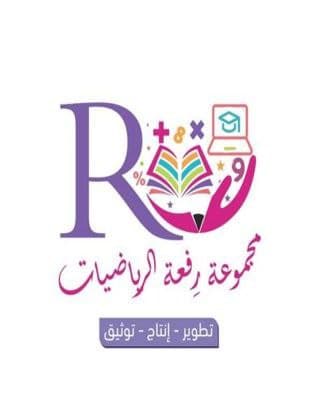 [Speaker Notes: تم تنزيل هذا القالب من موقع ingez-ppt.com]
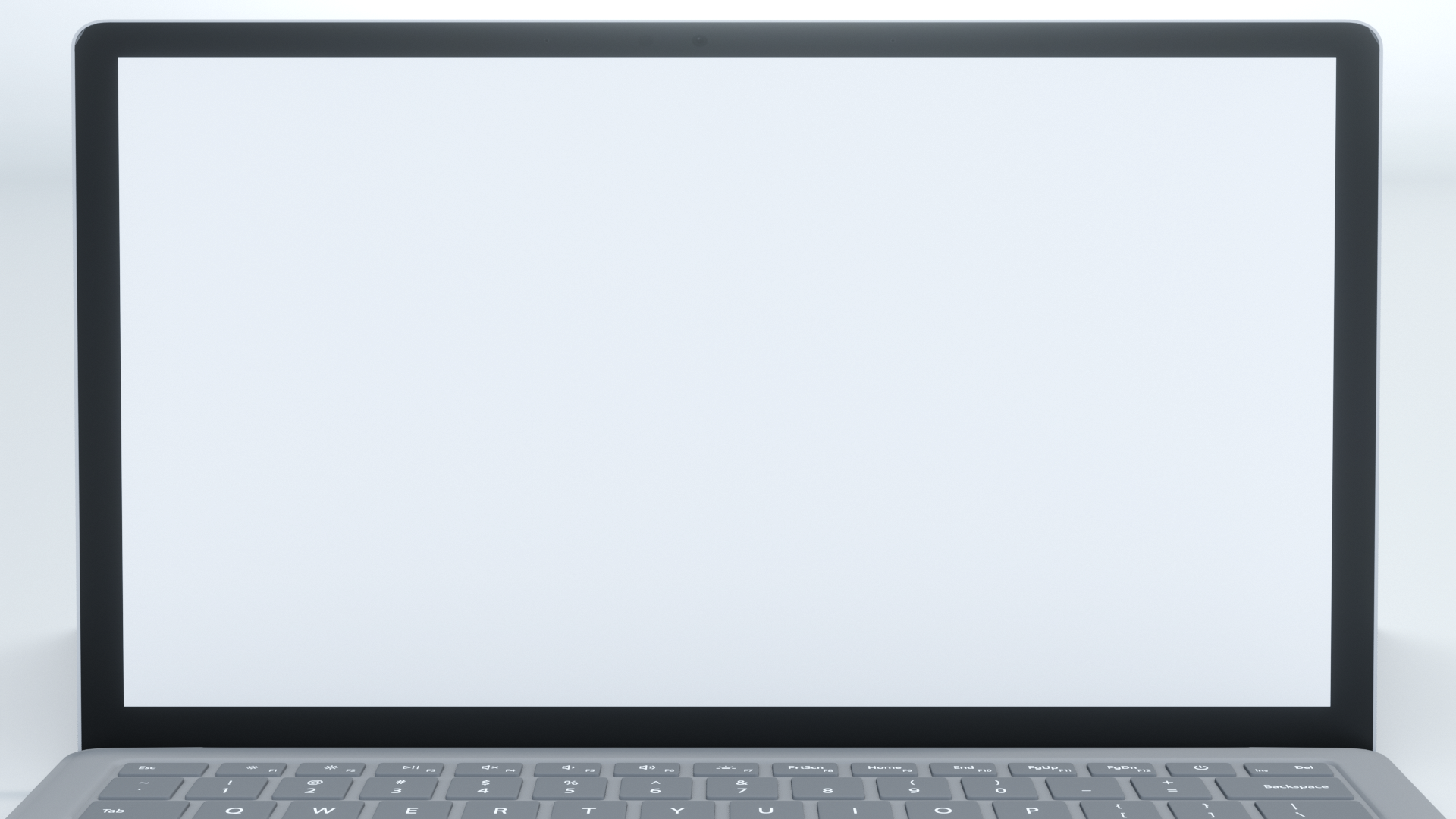 التاريخ :    /    / 1443 هـ
الصف : أول /
عنوان الدرس : النسبة
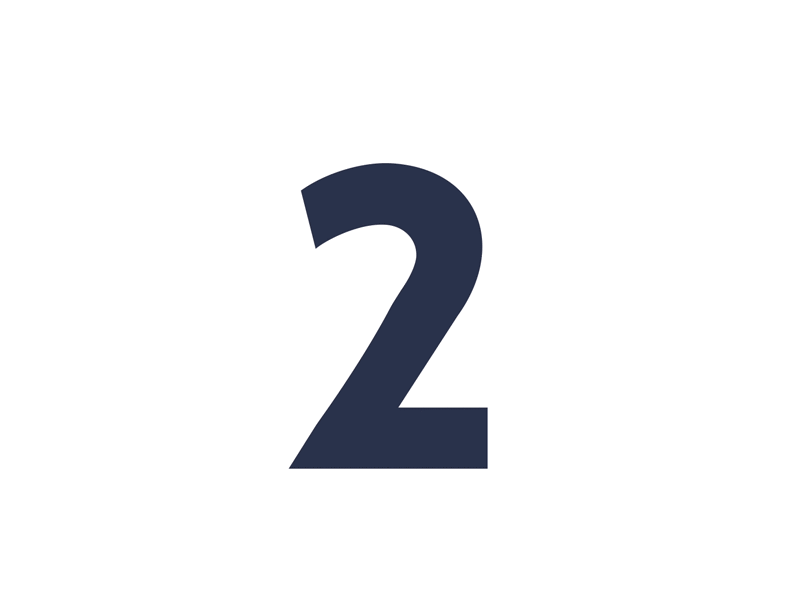 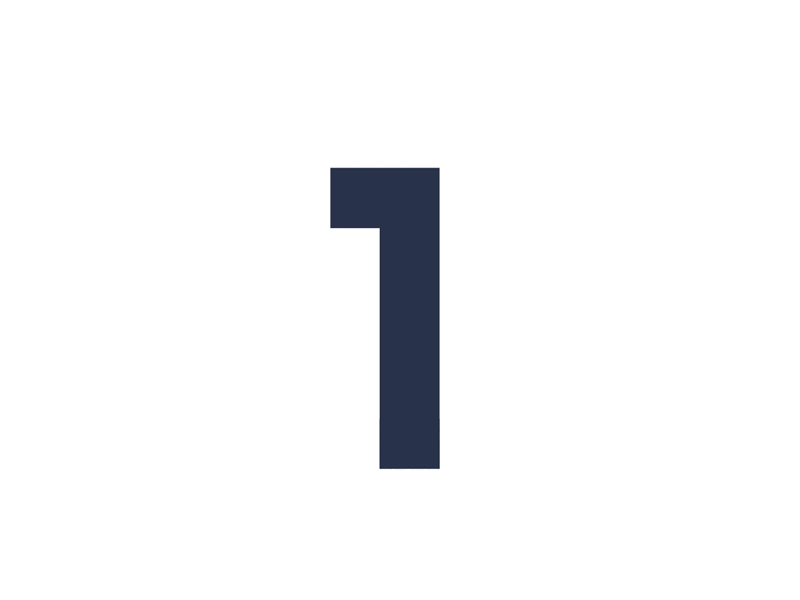 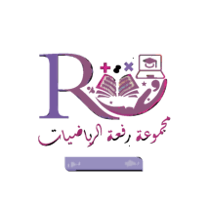 التدريس
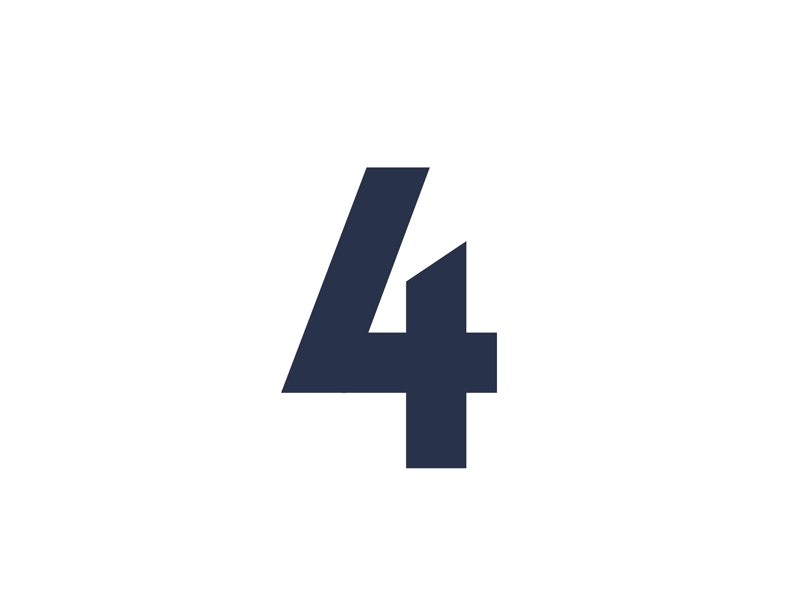 التركيز
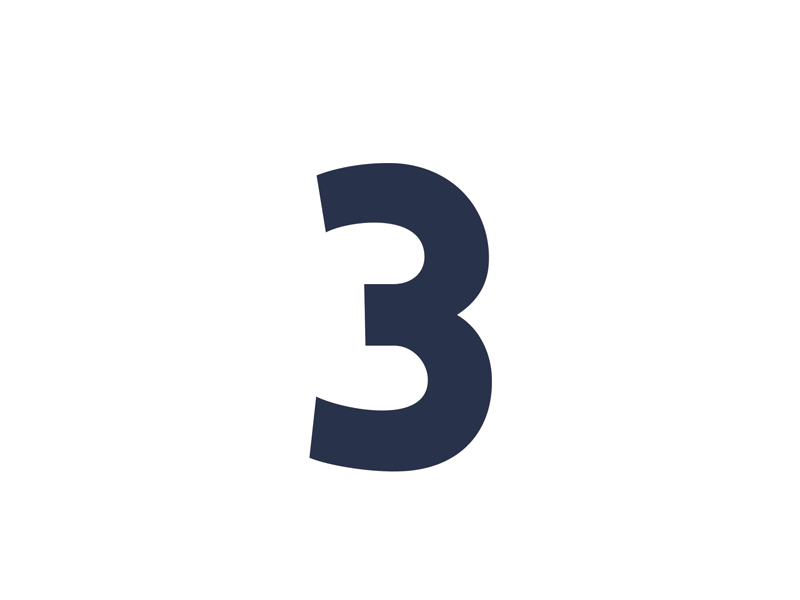 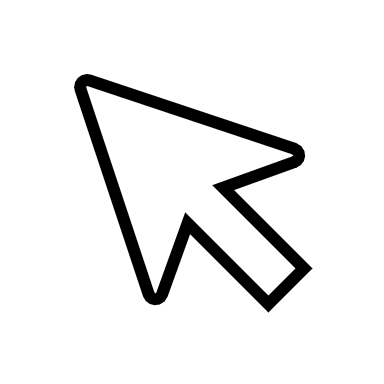 أ. عثمان الربيعي
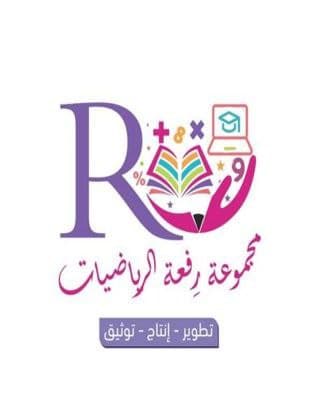 التدريب
التقويم
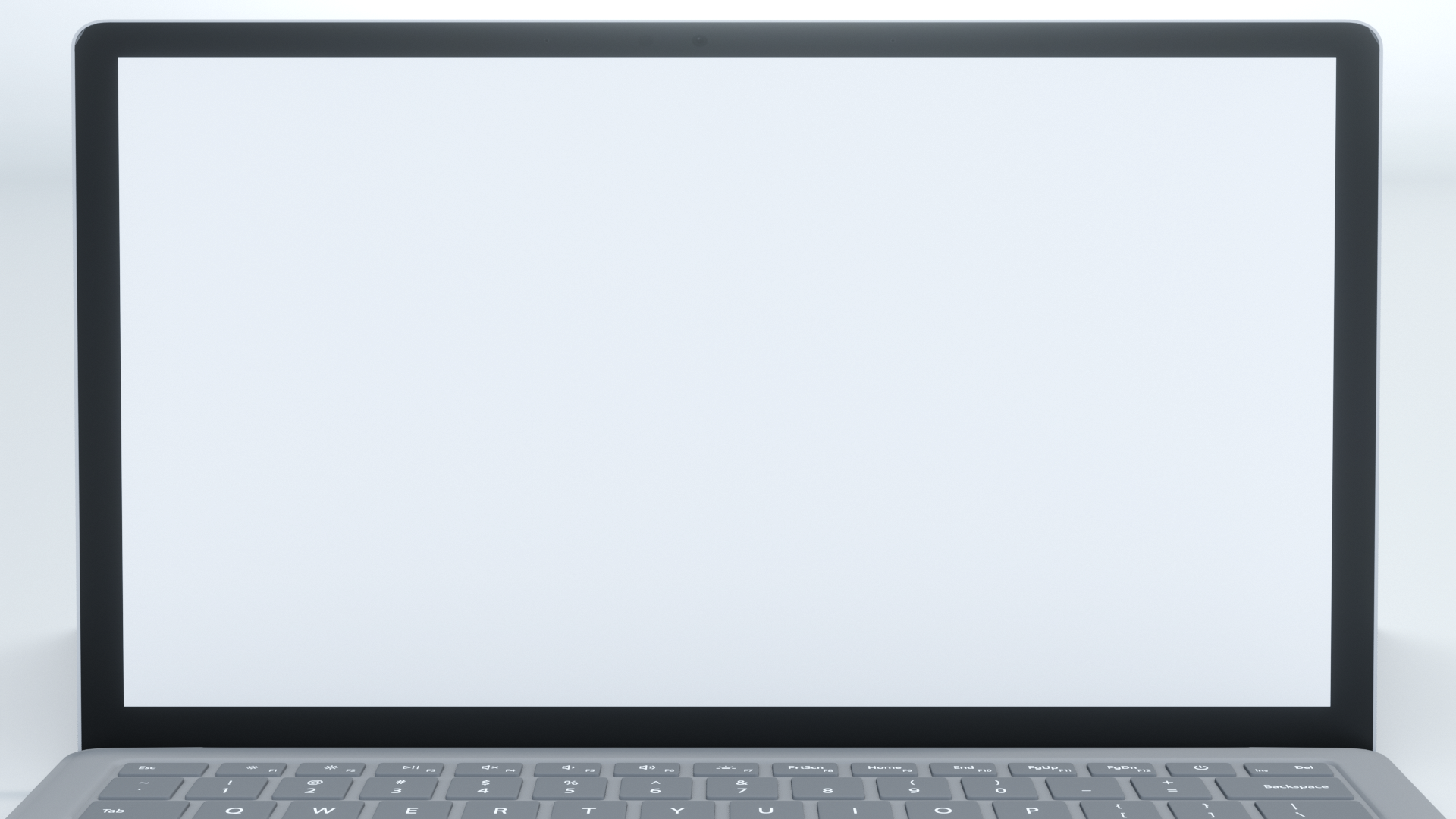 عنوان الدرس : النسبة
التاريخ :    /    / 1443 هـ
الصف : أول /
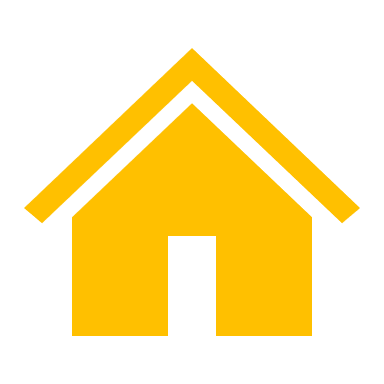 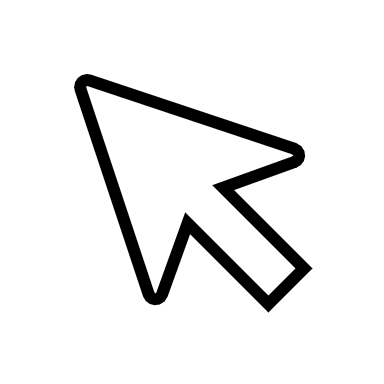 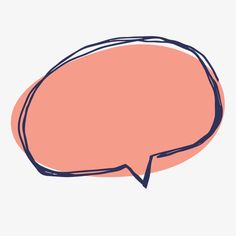 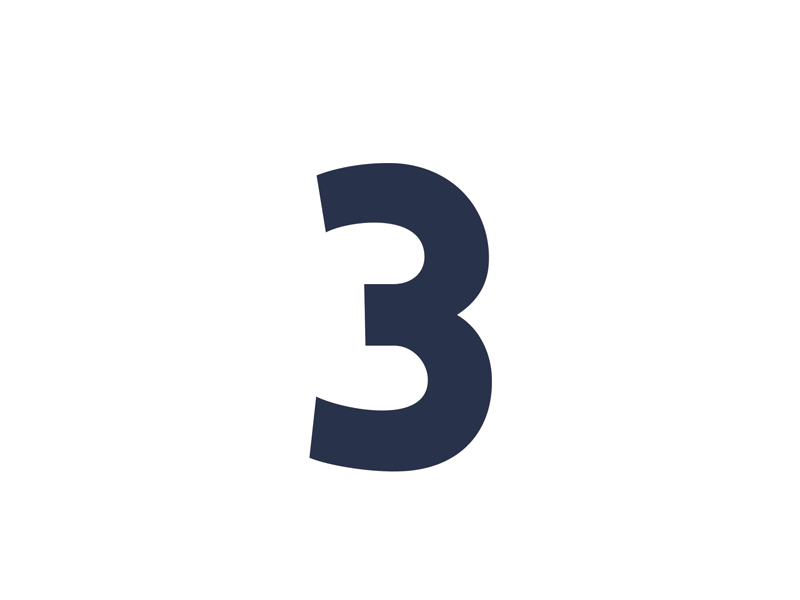 تأكد
رحلات ميدانية : استعمل المعلومات في الجدول لكتابة كل نسبة مما يأتي على صورة كسر في أبسط صورة :
ص 142
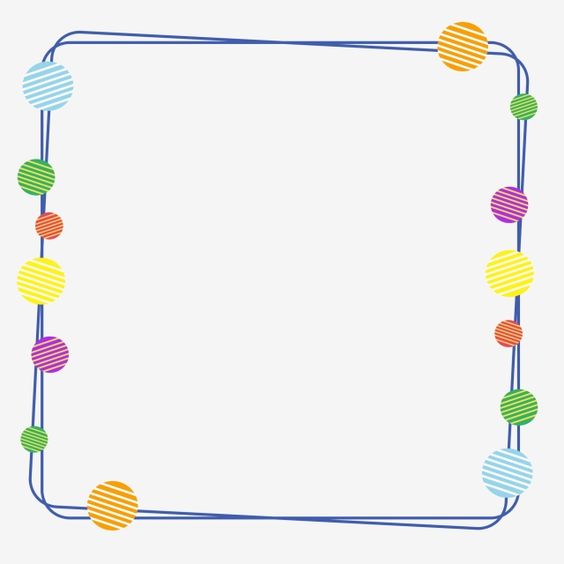 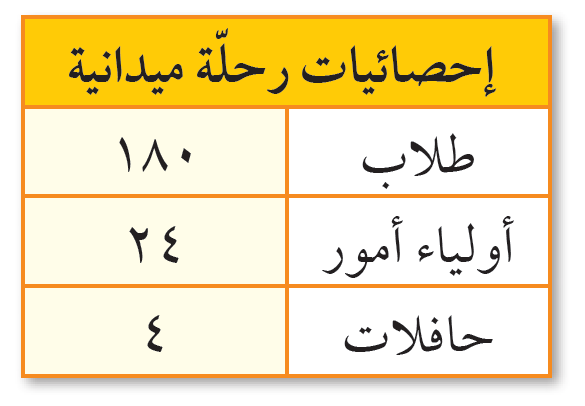 1 ) عدد أولياء الأمور : عدد الطلاب 

................................................

2 ) عدد الطلاب : عدد الحافلات 

...............................................

3 ) عدد الحافلات : عدد المشاركين في الرحلة

..............................................
أ. عثمان الربيعي
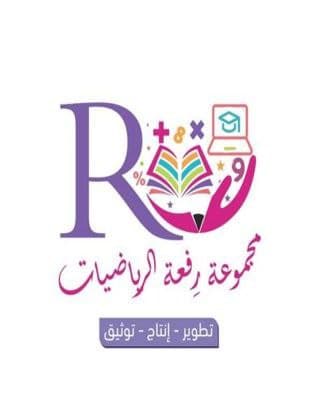 [Speaker Notes: تم تنزيل هذا القالب من موقع ingez-ppt.com]
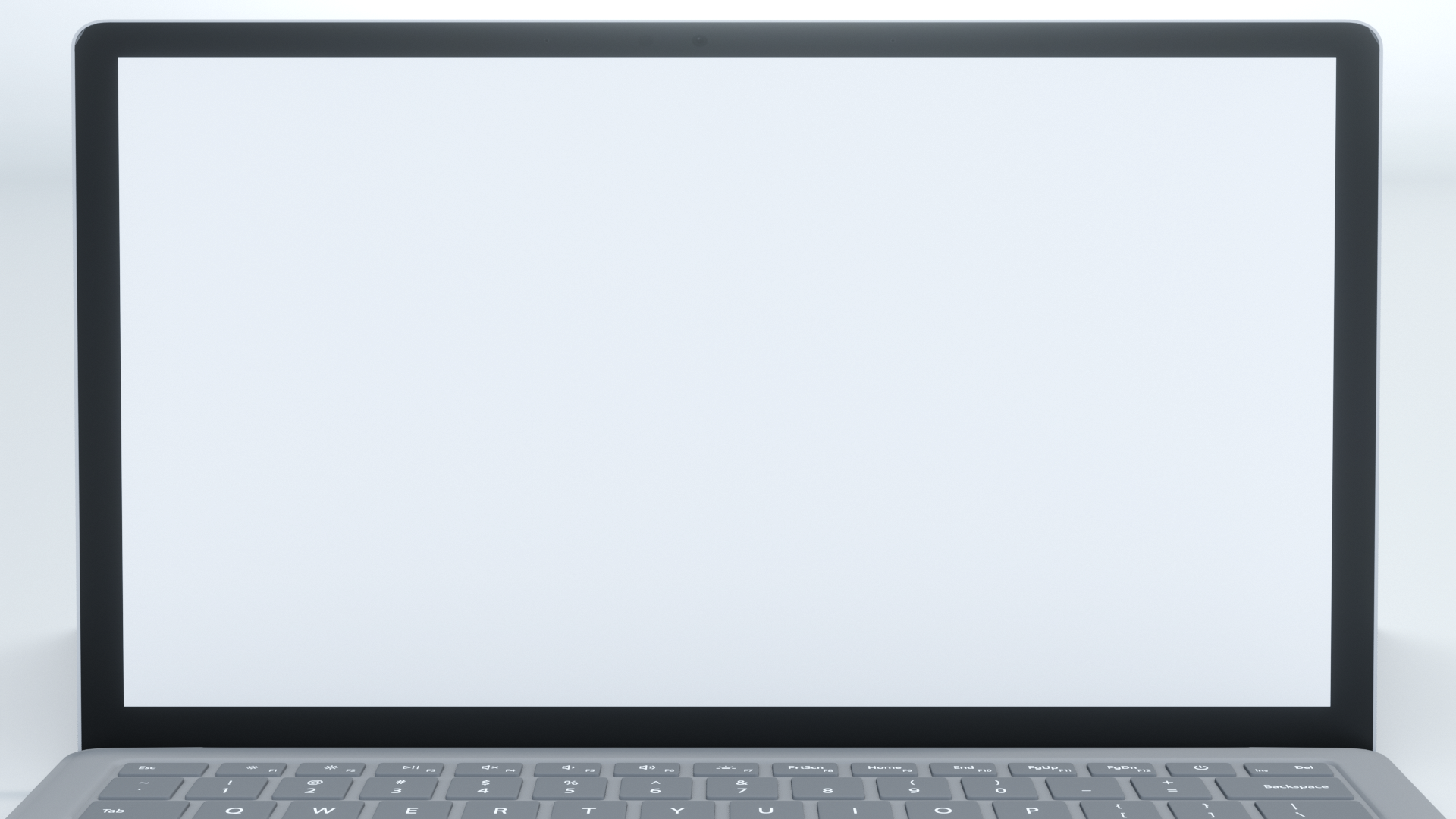 عنوان الدرس : النسبة
التاريخ :    /    / 1443 هـ
الصف : أول /
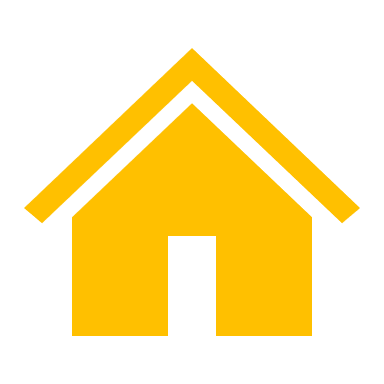 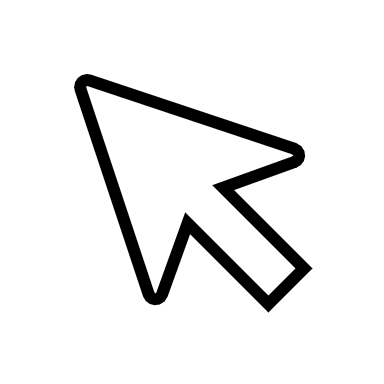 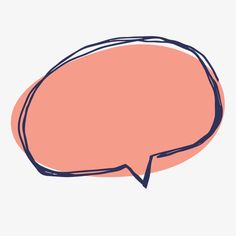 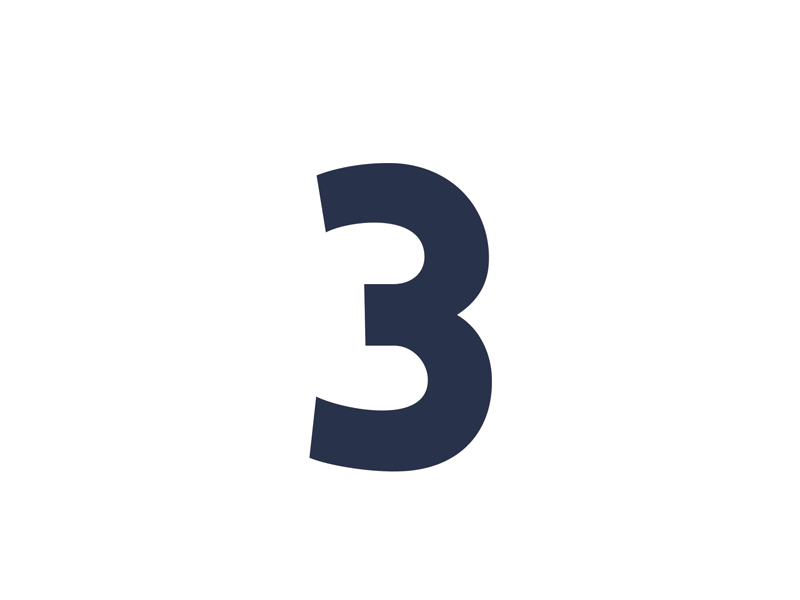 تأكد
بين ما إذا كانت النسبتان متكافئتين أم لا . وضح إجابتك .
ص 142
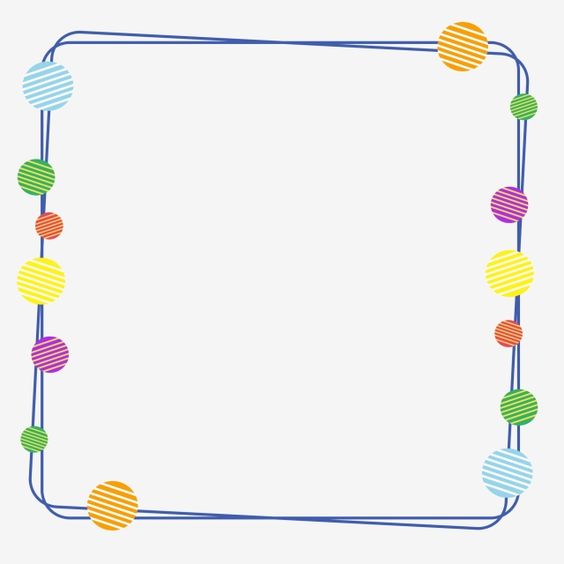 4 ) وافق 12 طبيباً من 20 على الاقتراح . 
وافق 6 أطباء من 10 على الاقتراح .

.................................................................................

5 ) حافلتان مقابل 7 سيارات صغيرة .
10 حافلات مقابل 15 سيارة صغيرة .

.................................................................................
أ. عثمان الربيعي
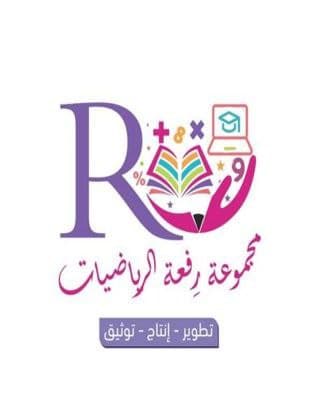 [Speaker Notes: تم تنزيل هذا القالب من موقع ingez-ppt.com]
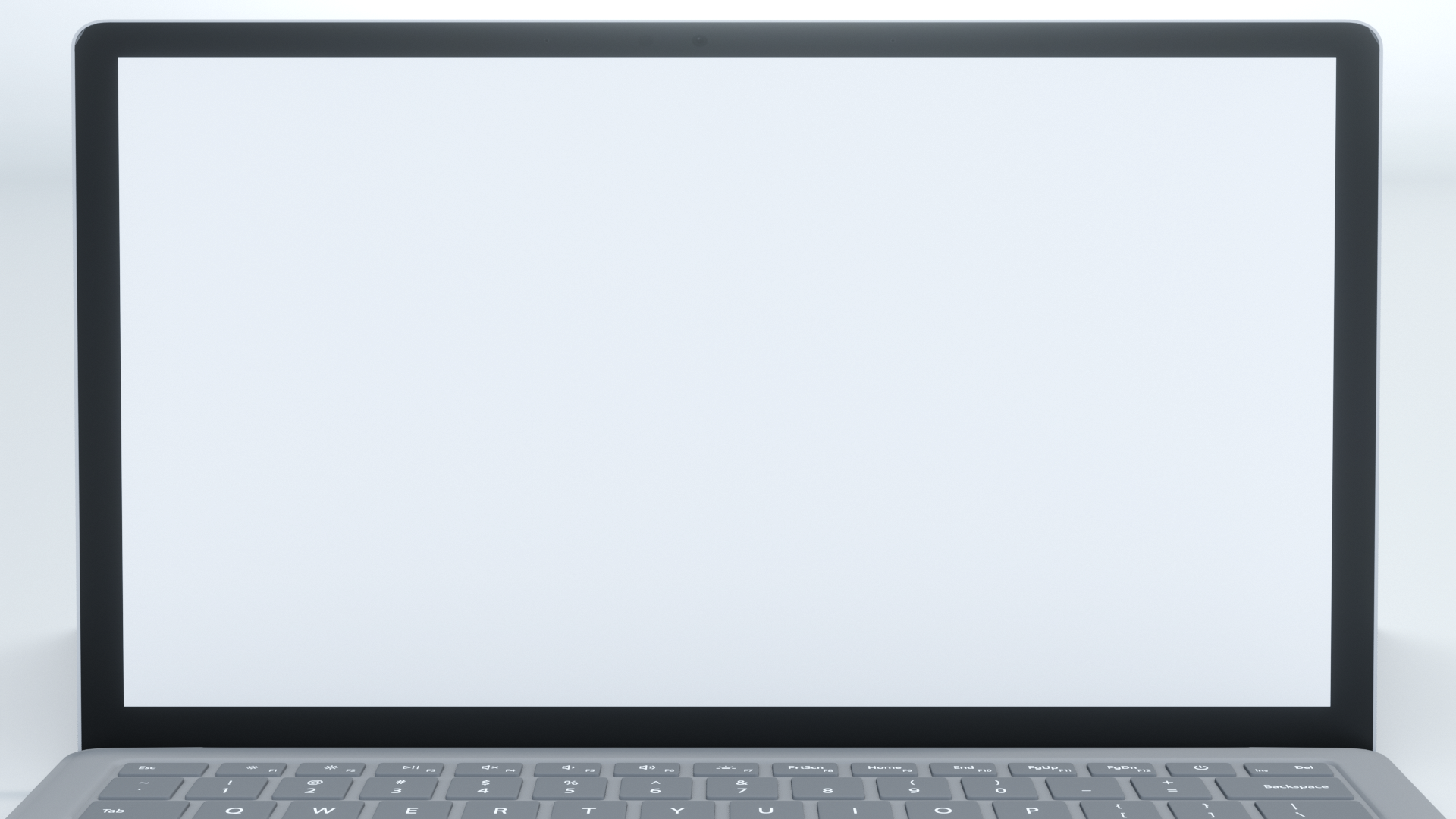 عنوان الدرس : النسبة
التاريخ :    /    / 1443 هـ
الصف : أول /
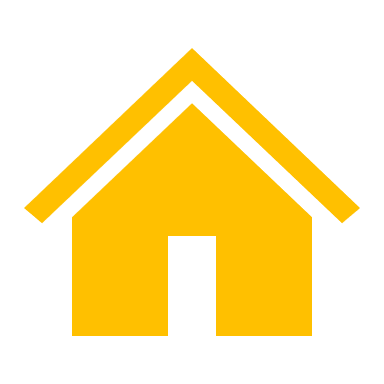 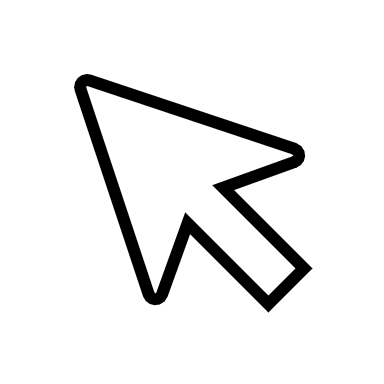 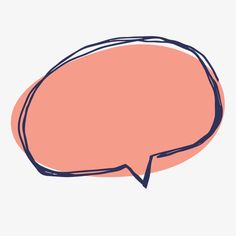 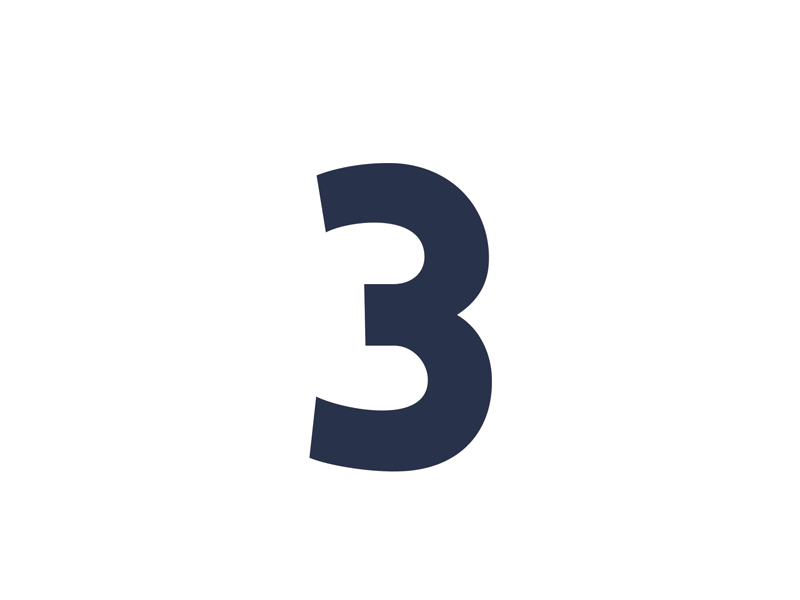 تأكد
ص 142
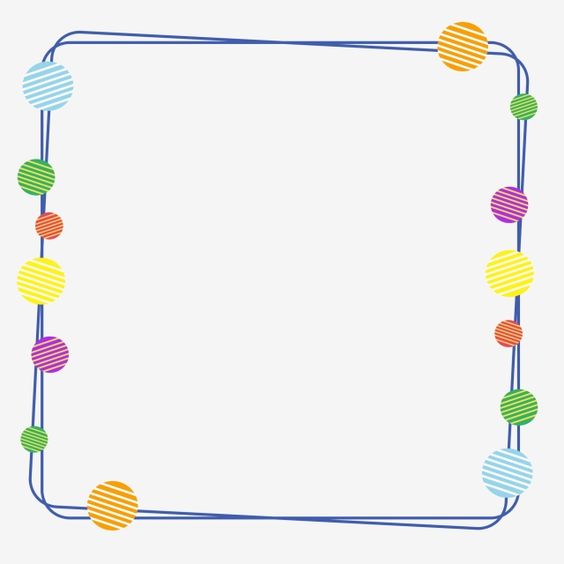 6 ) يبيع متجر كل علبتين من العصير بمبلغ 14 ريالاً ، إذا اشتريت 6 علب من العصير ودفعت مقابلها 56 ريالاً ، فهل المبلغ الذي دفعته يساوي ثمن العلب التي اشتريتها ؟ وضح إجابتك .

..................................................................................................................................................................................................................................................................
أ. عثمان الربيعي
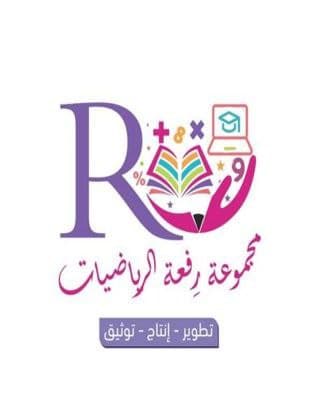 [Speaker Notes: تم تنزيل هذا القالب من موقع ingez-ppt.com]
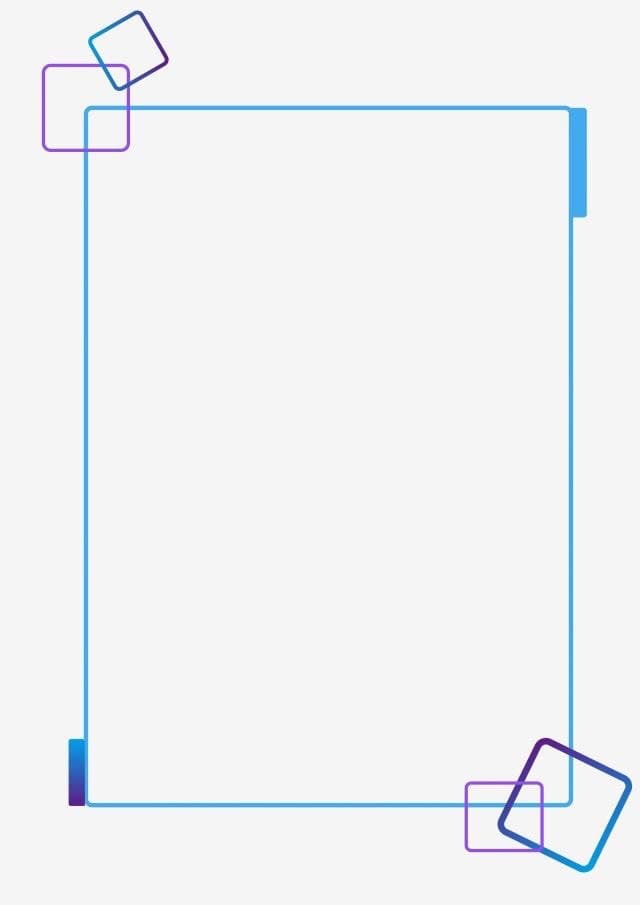 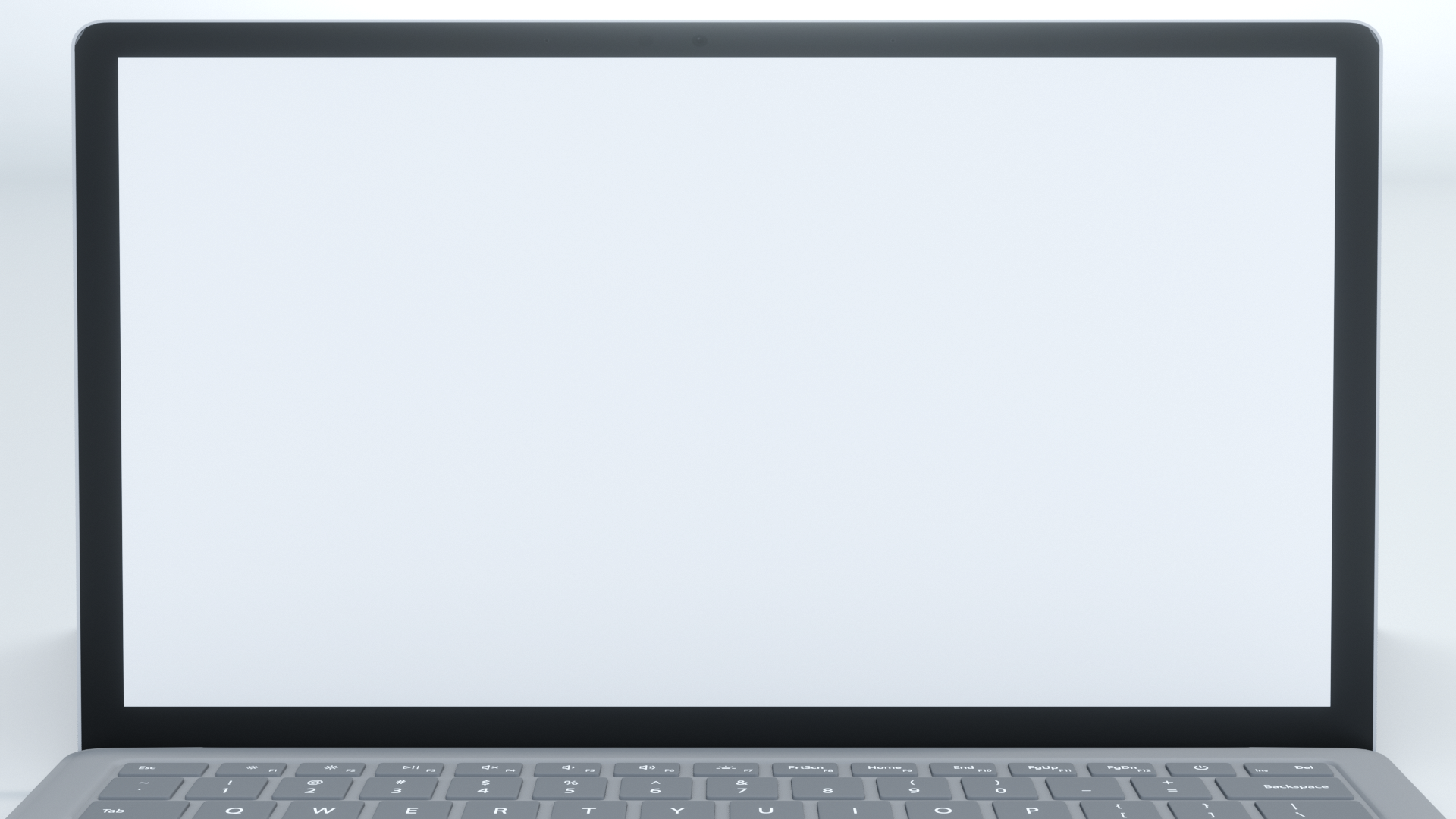 عنوان الدرس : النسبة
التاريخ :    /    / 1443 هـ
الصف : أول /
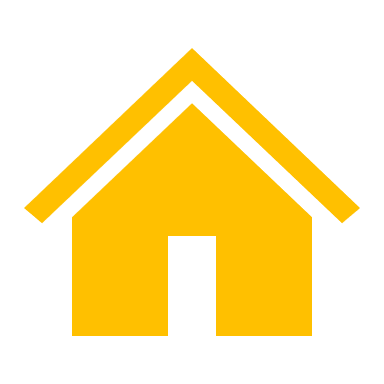 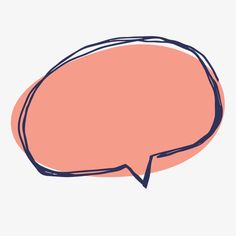 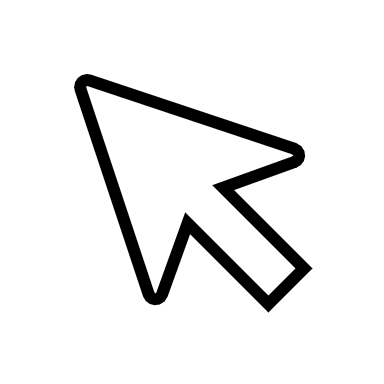 ص 143
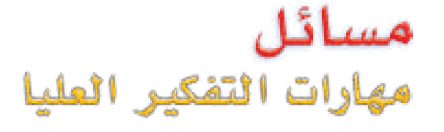 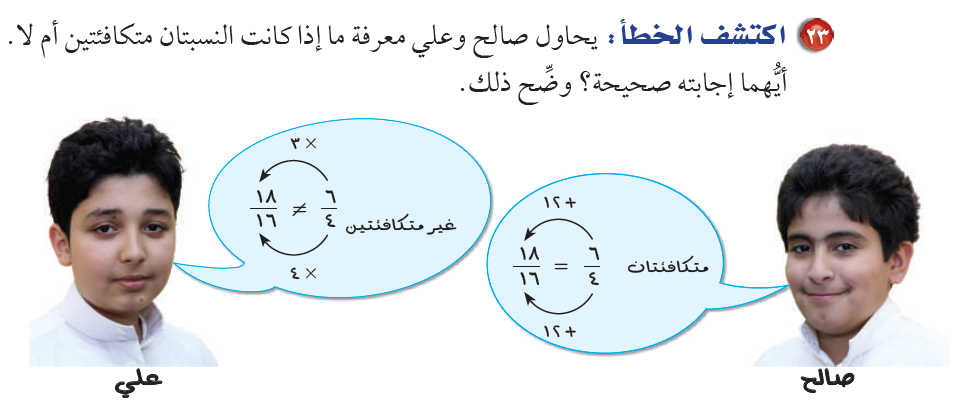 أ. عثمان الربيعي
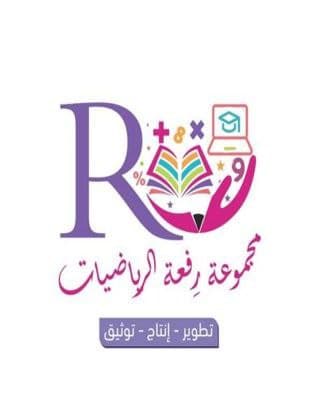 [Speaker Notes: تم تنزيل هذا القالب من موقع ingez-ppt.com]
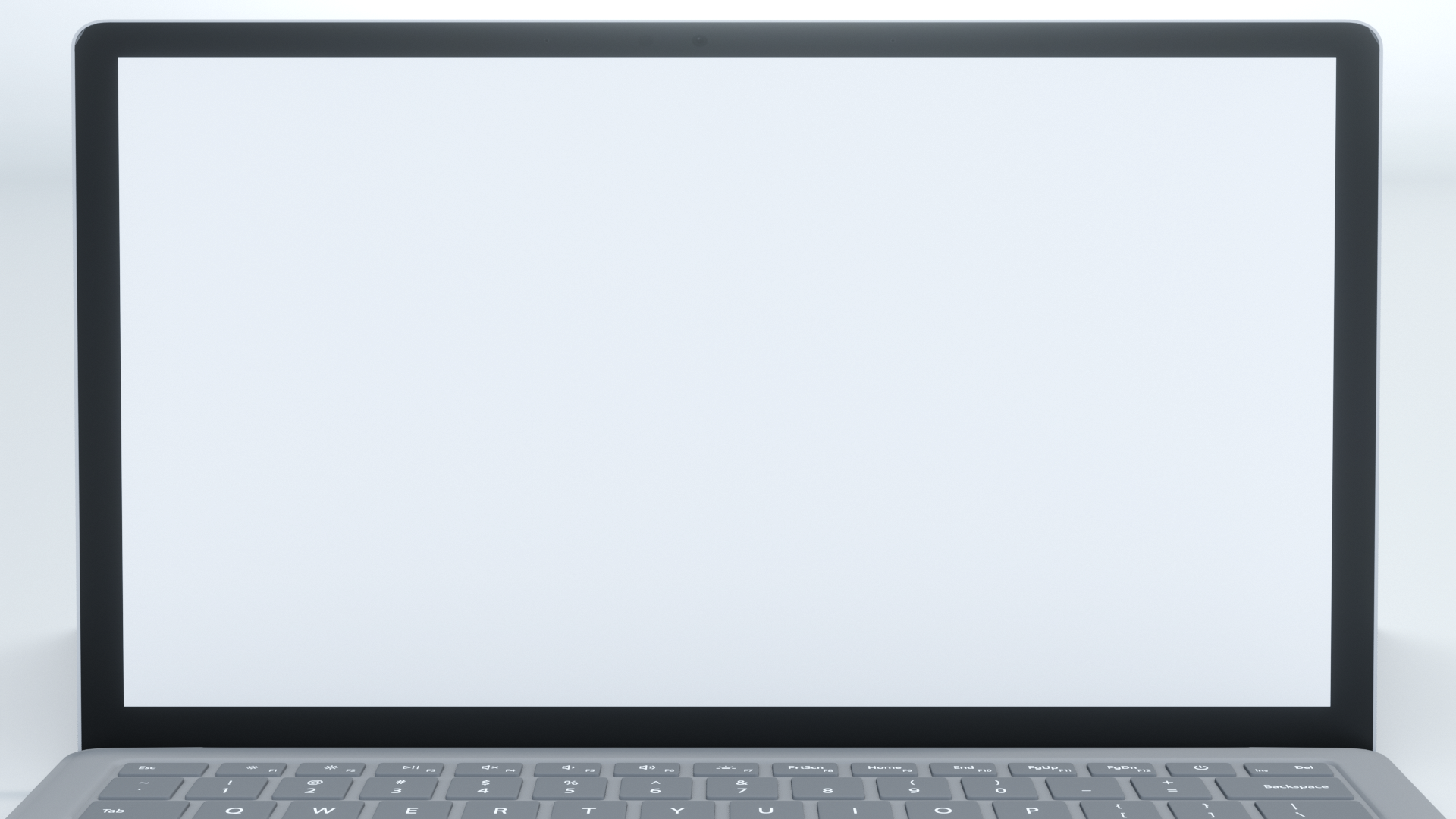 التاريخ :    /    / 1443 هـ
الصف : أول /
عنوان الدرس : النسبة
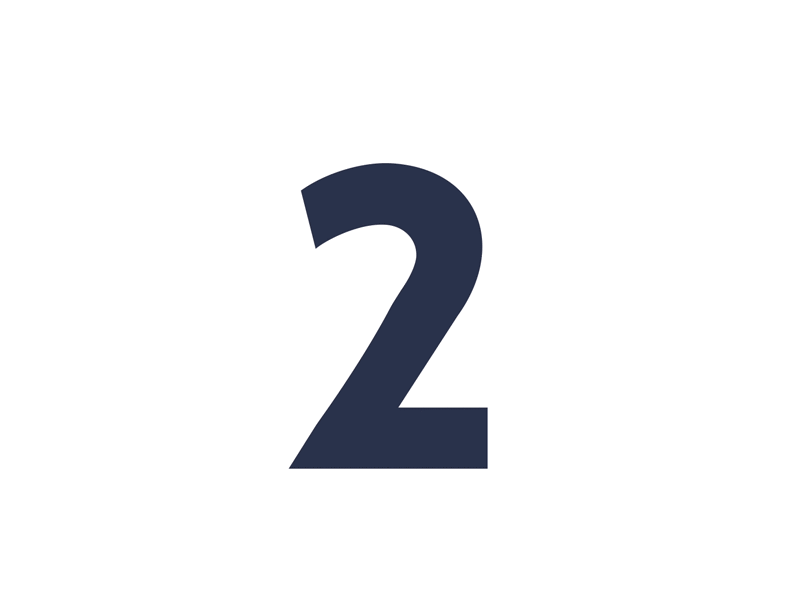 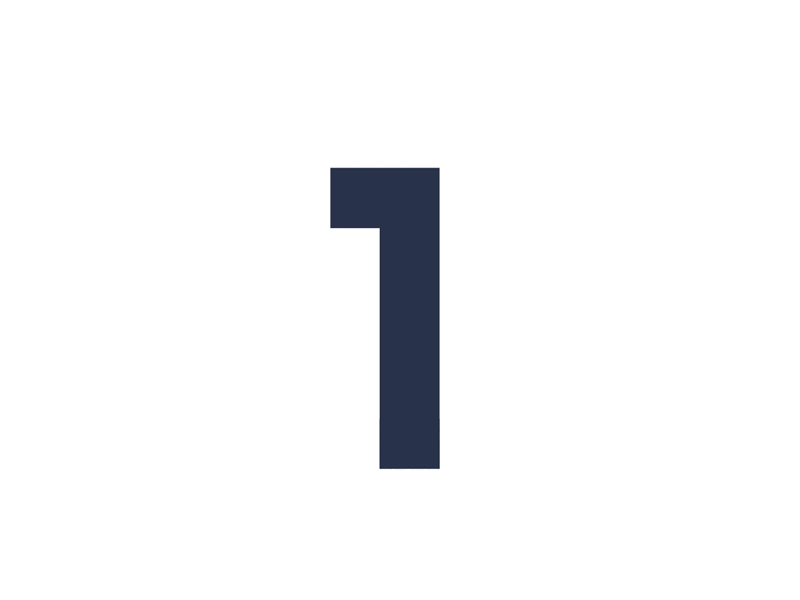 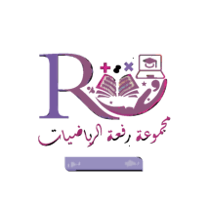 التدريس
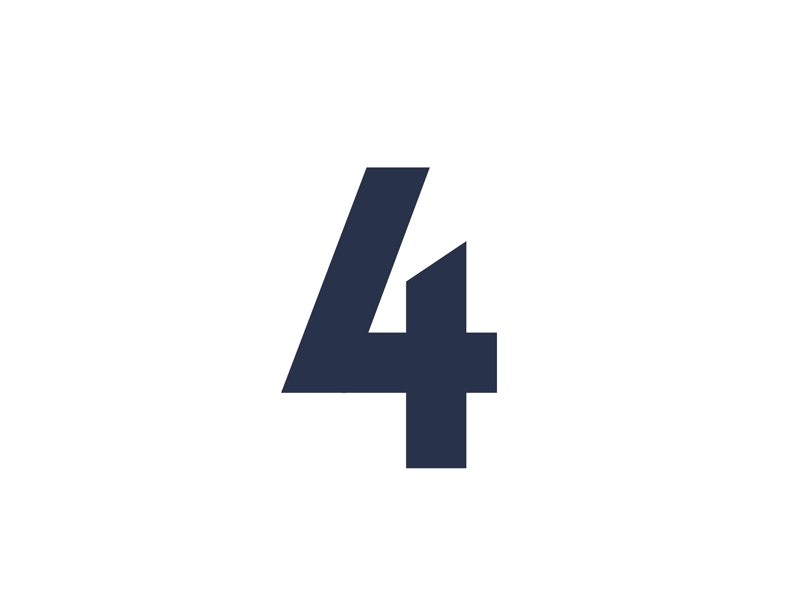 التركيز
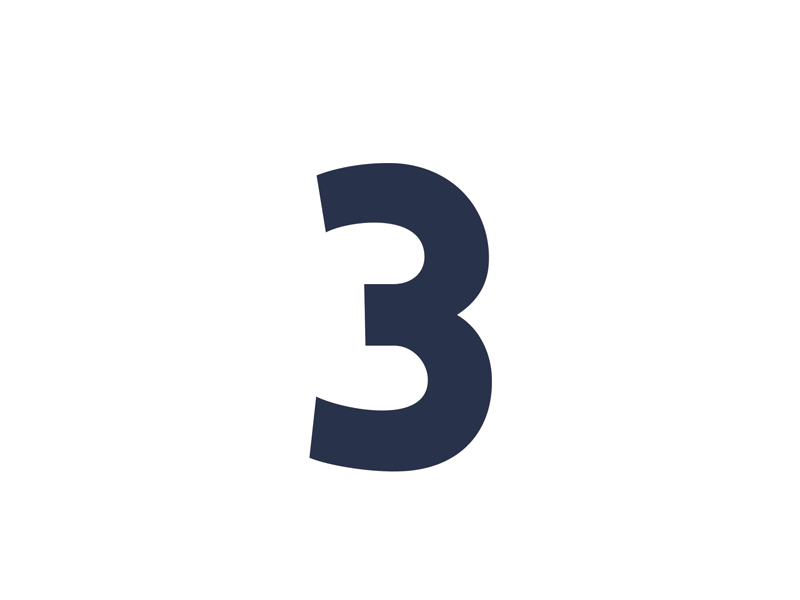 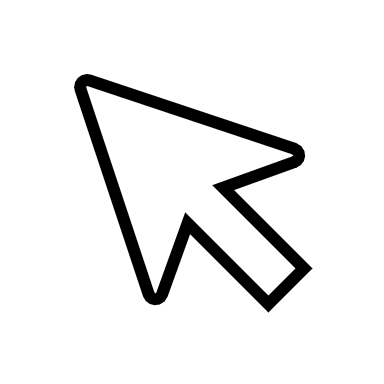 أ. عثمان الربيعي
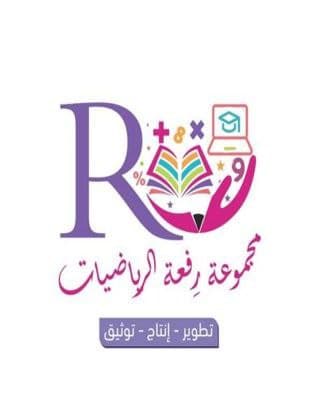 التدريب
التقويم
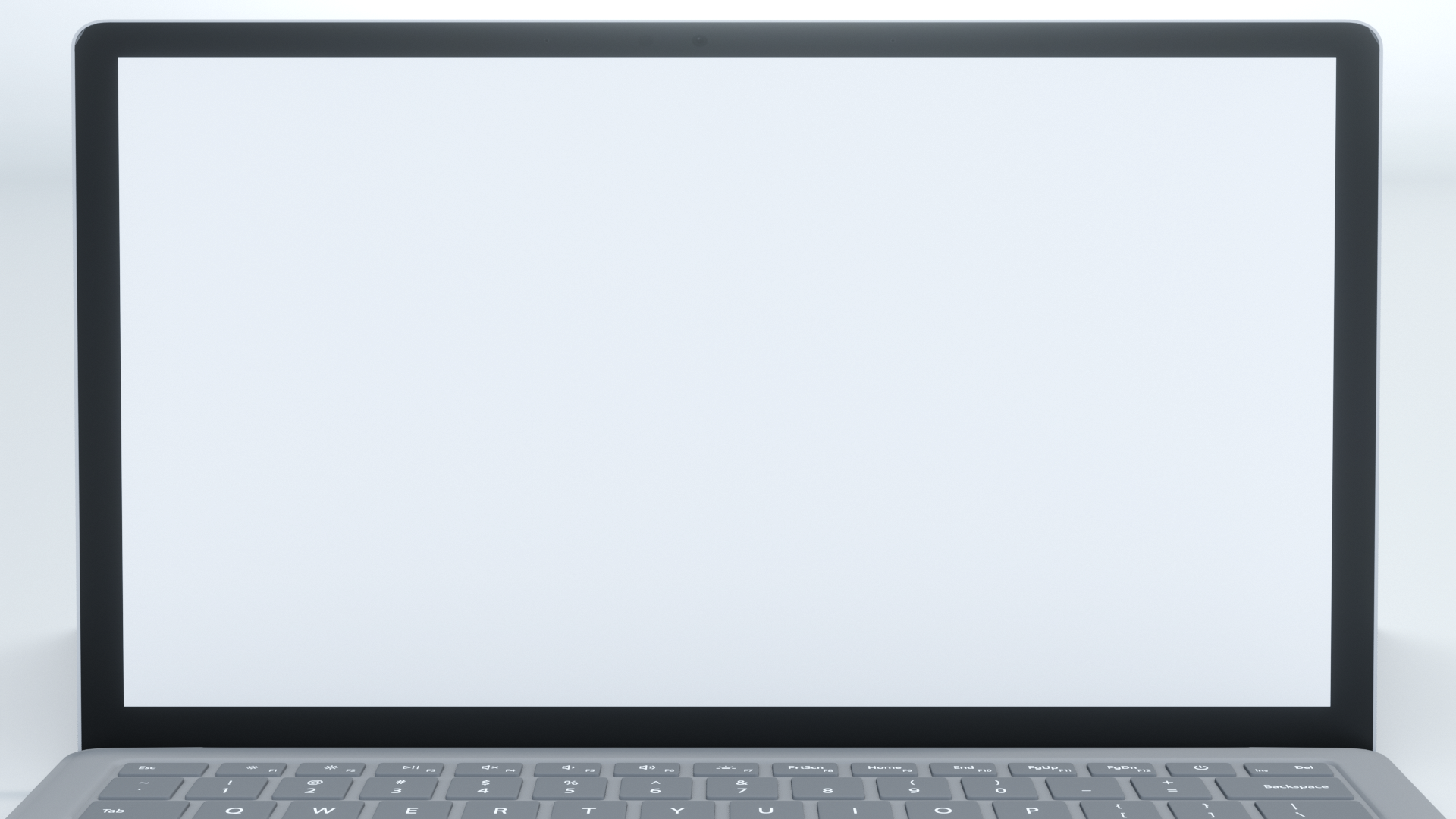 عنوان الدرس : النسبة
التاريخ :    /    / 1443 هـ
الصف : أول /
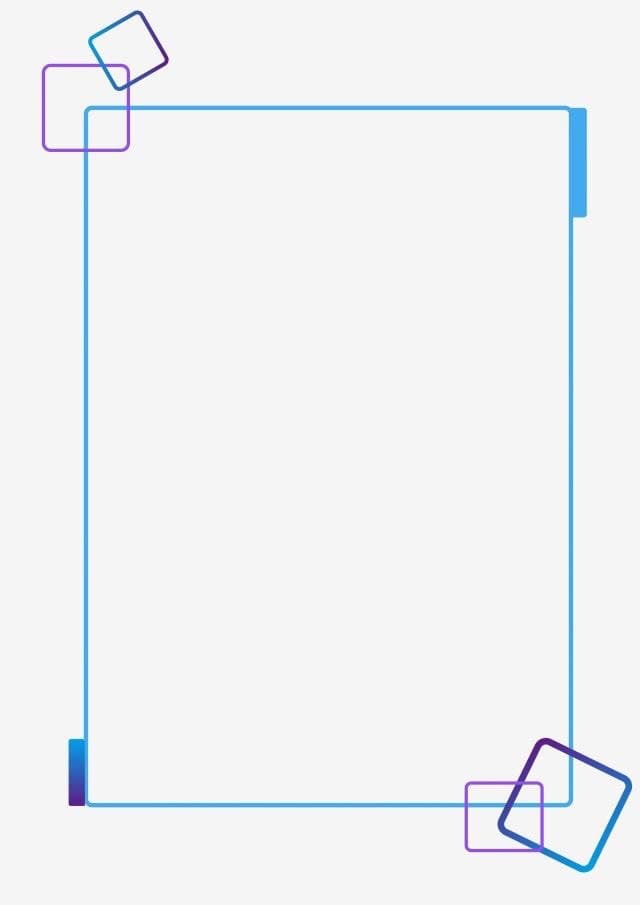 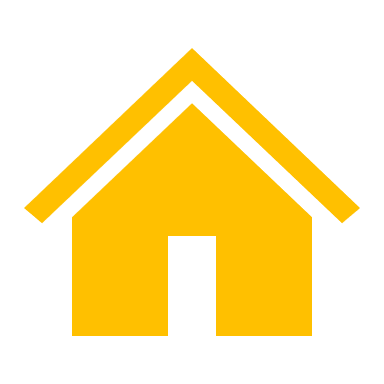 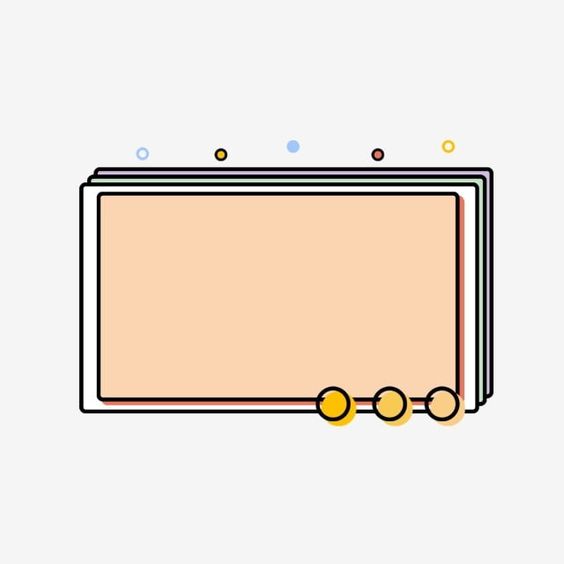 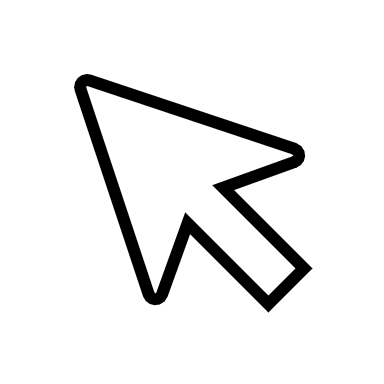 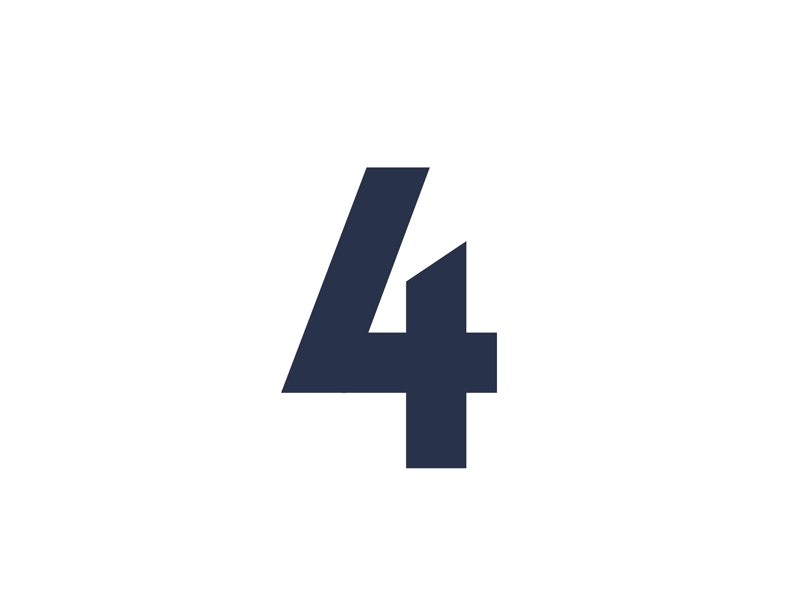 التقويم
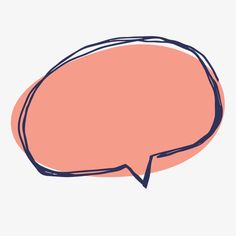 ص 144
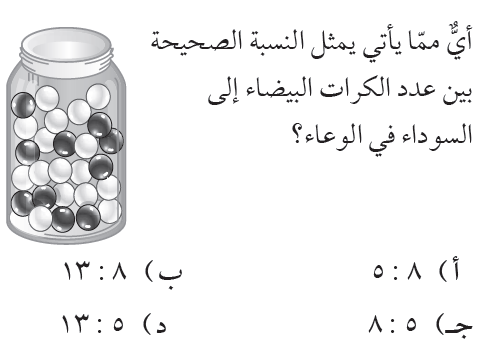 أ. عثمان الربيعي
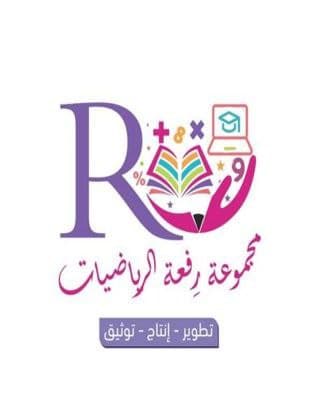 [Speaker Notes: تم تنزيل هذا القالب من موقع ingez-ppt.com]
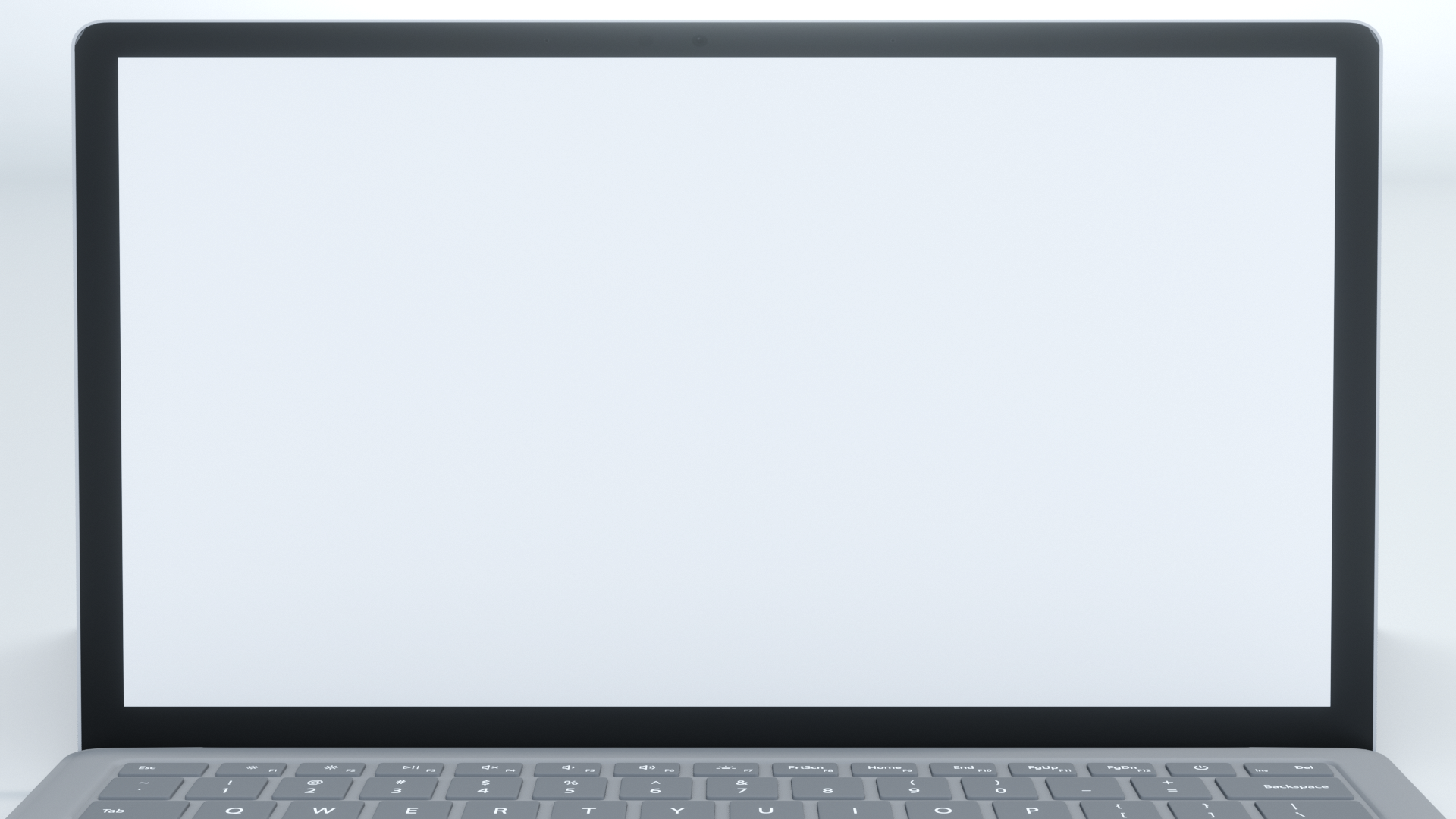 عنوان الدرس : النسبة
التاريخ :    /    / 1443 هـ
الصف : أول /
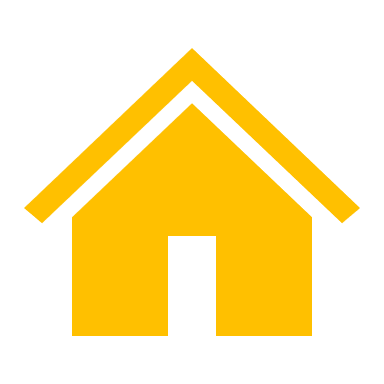 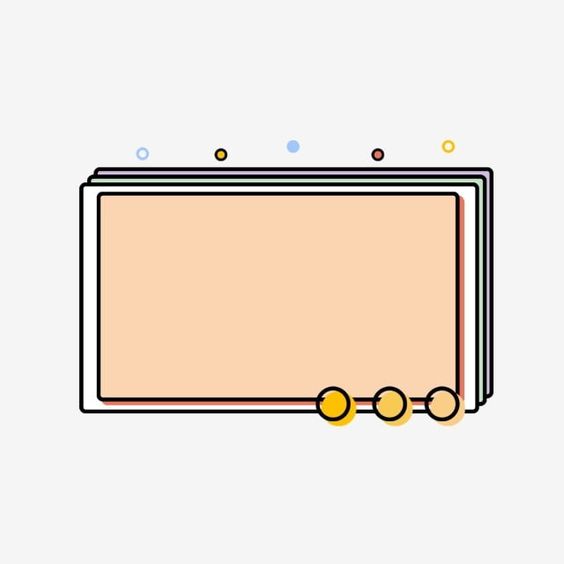 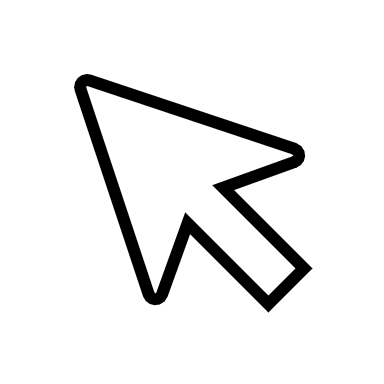 الواجب
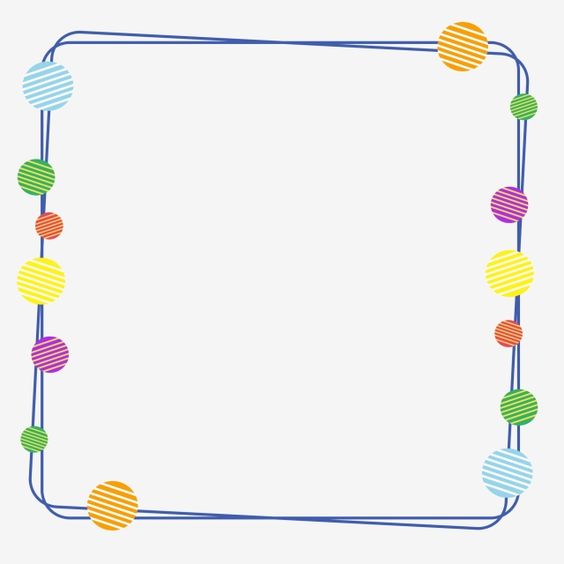 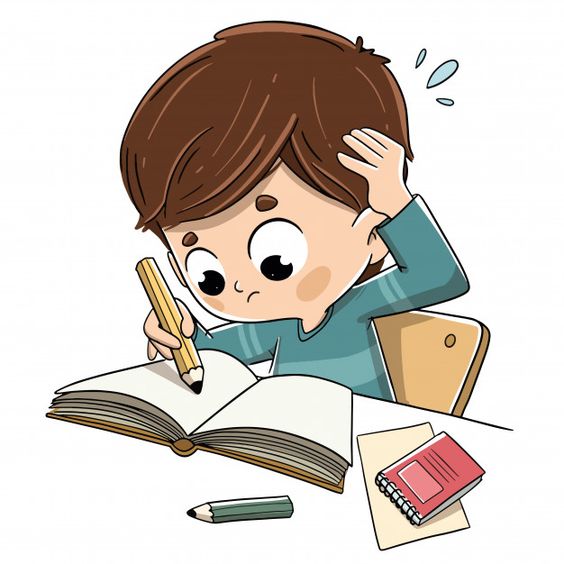 أ. عثمان الربيعي
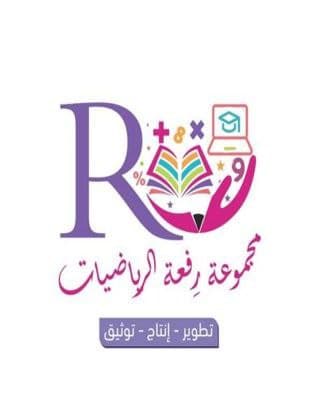 [Speaker Notes: تم تنزيل هذا القالب من موقع ingez-ppt.com]
أ. عثمان الربيعي
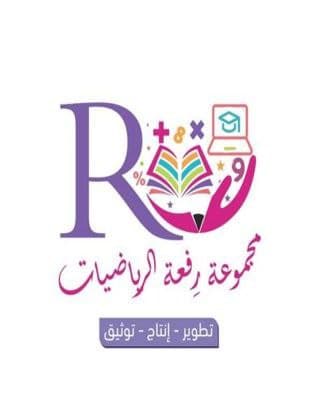 [Speaker Notes: تم تنزيل هذا القالب من موقع ingez-ppt.com]